RENACIMIENTO ITALIANO
ESCULTURA
LORENZO GHIBERTIFLORENCIA, 1381-1455
CONCURSO PUERTAS BAPTISTERIO
GHIBERTI
BRUNELLESCHI
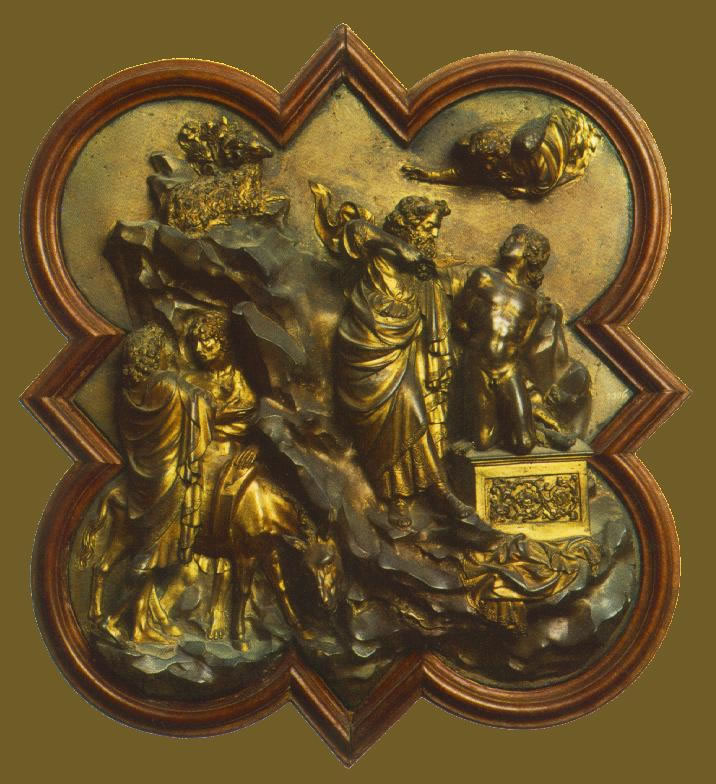 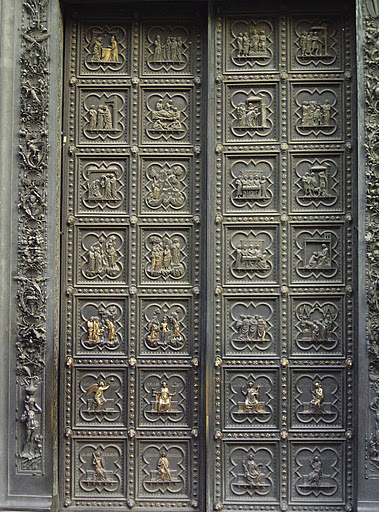 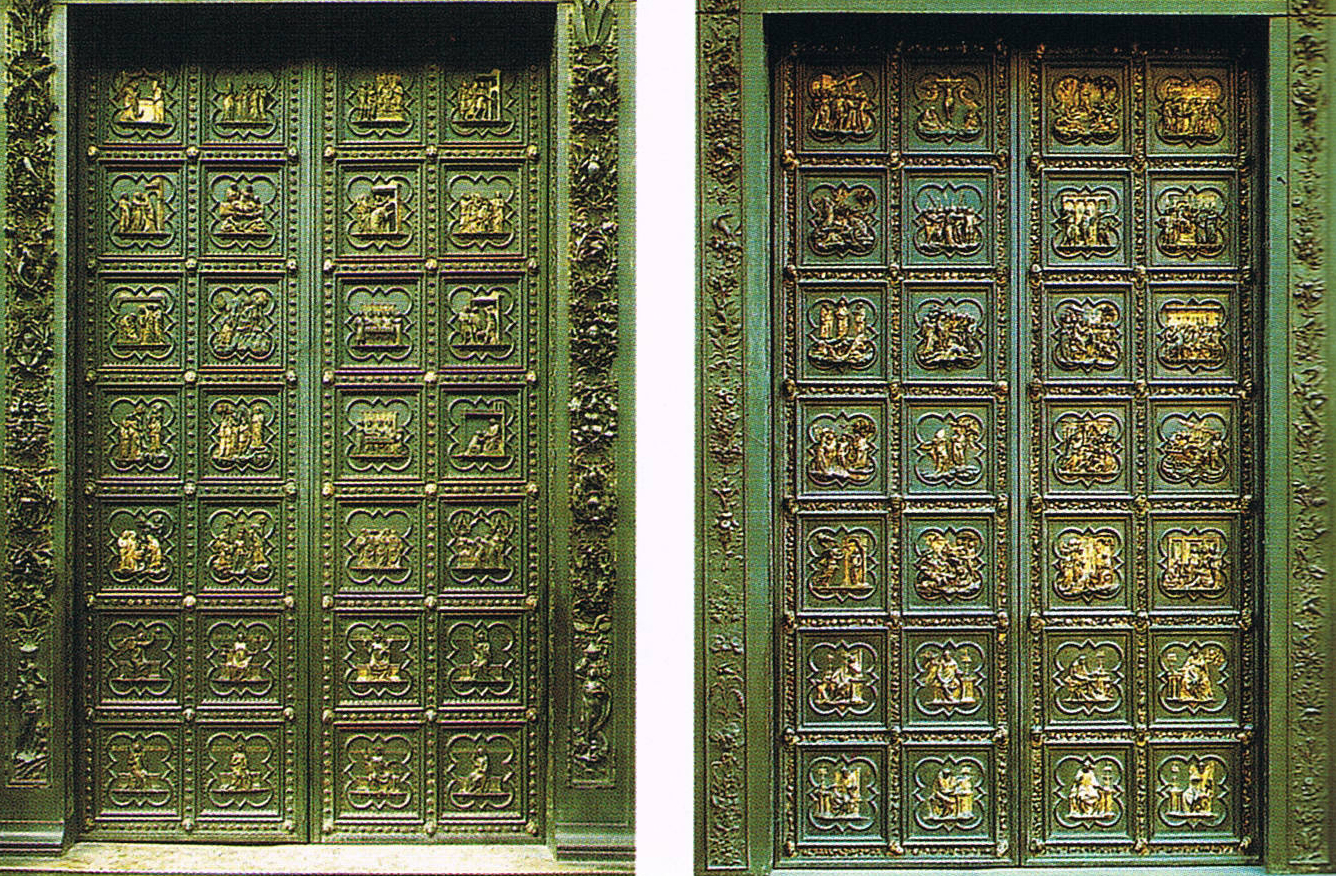 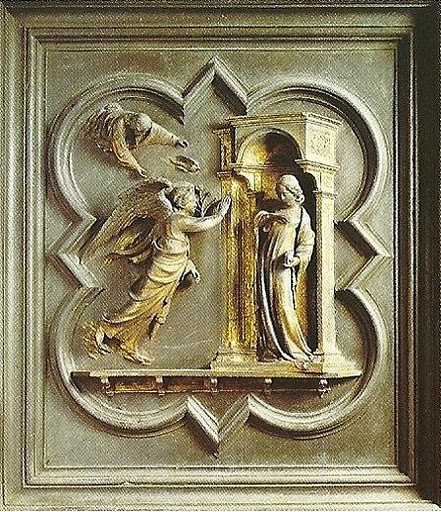 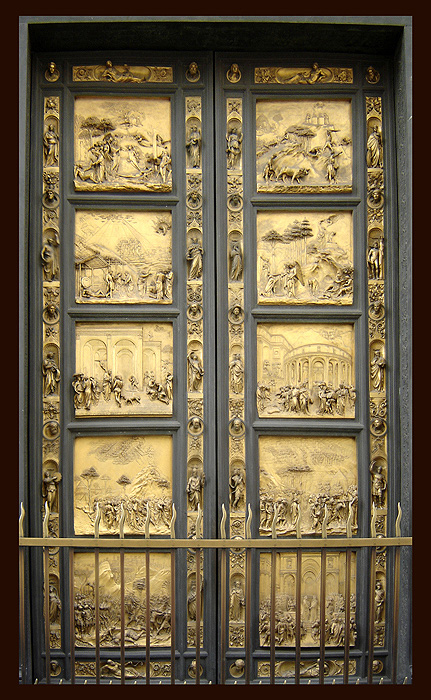 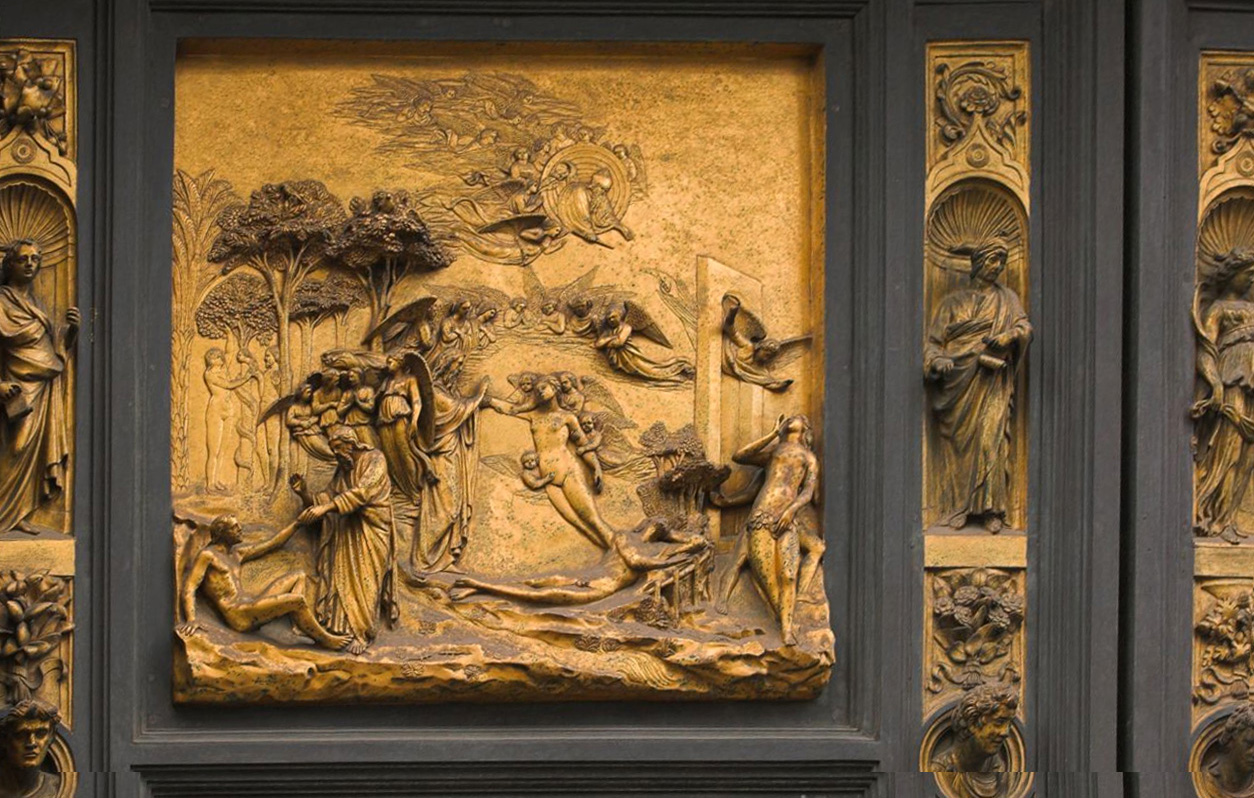 Adán
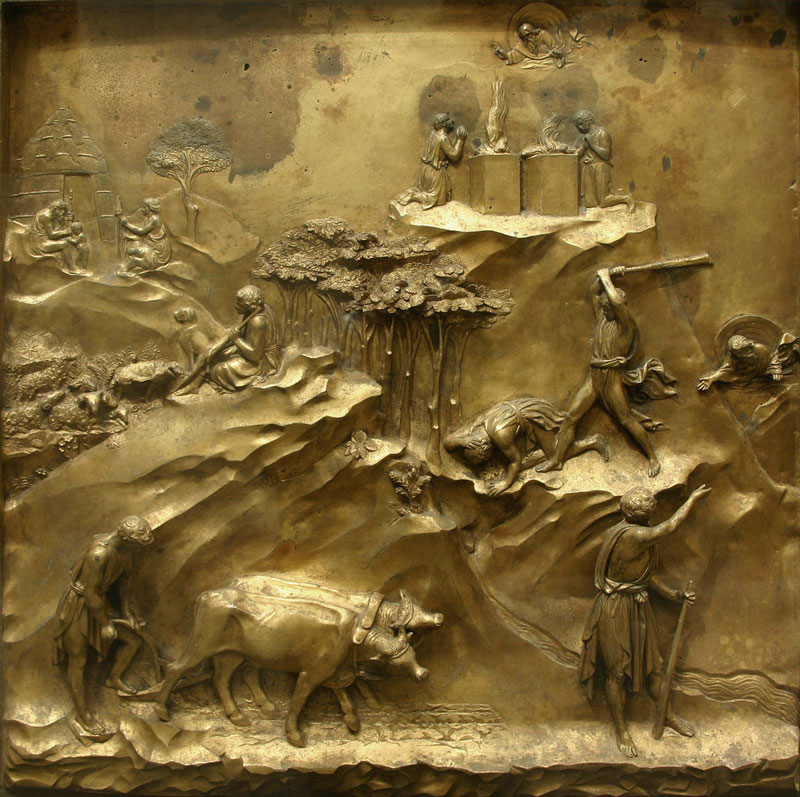 Abel
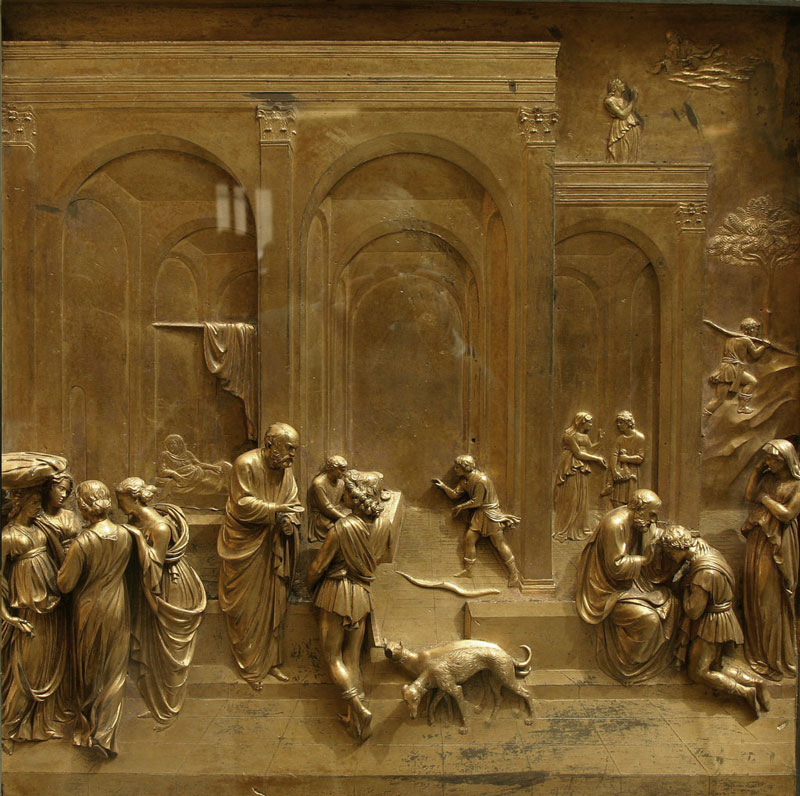 Jacob
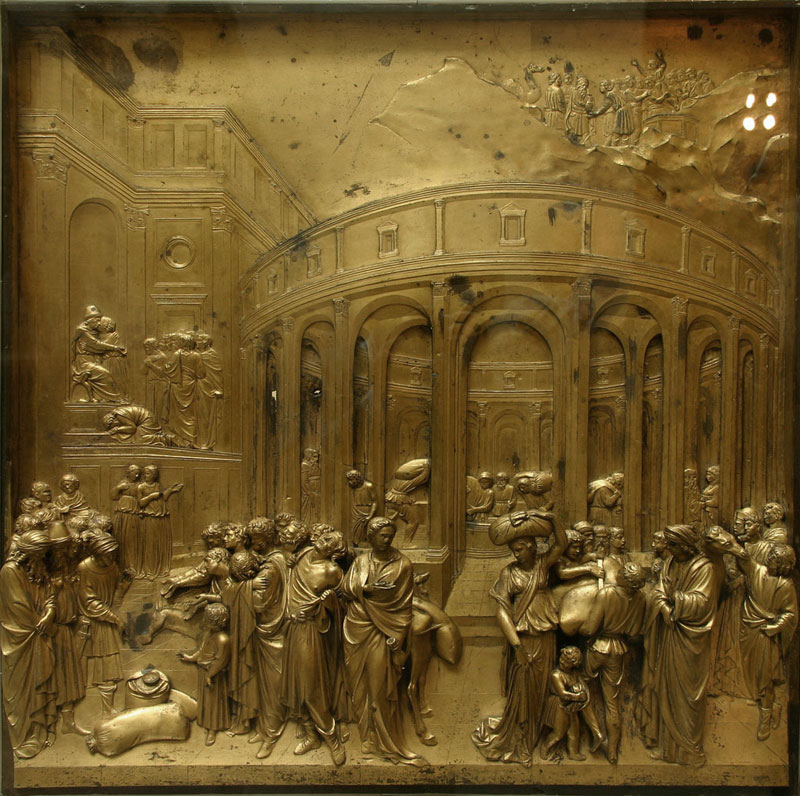 José
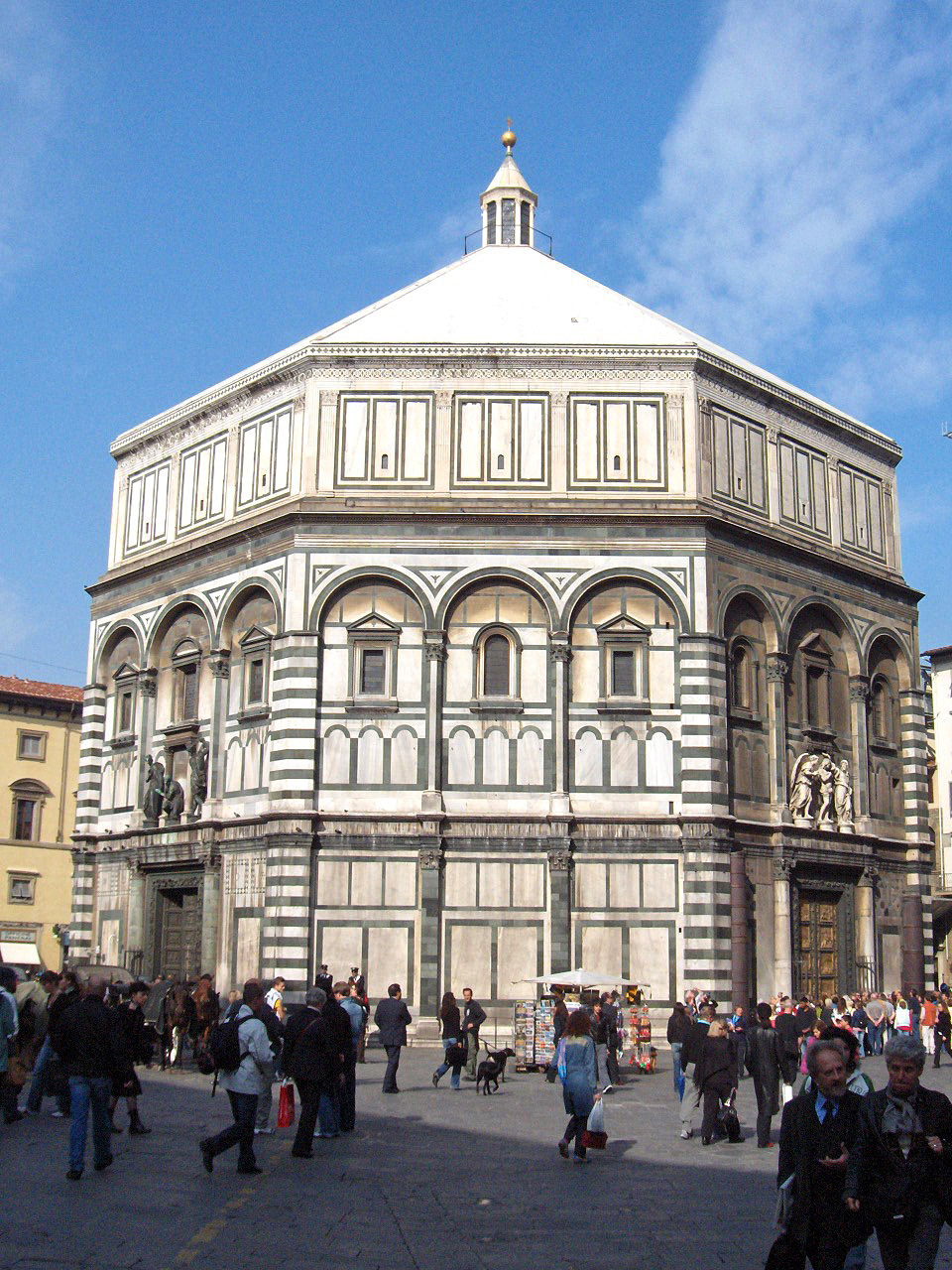 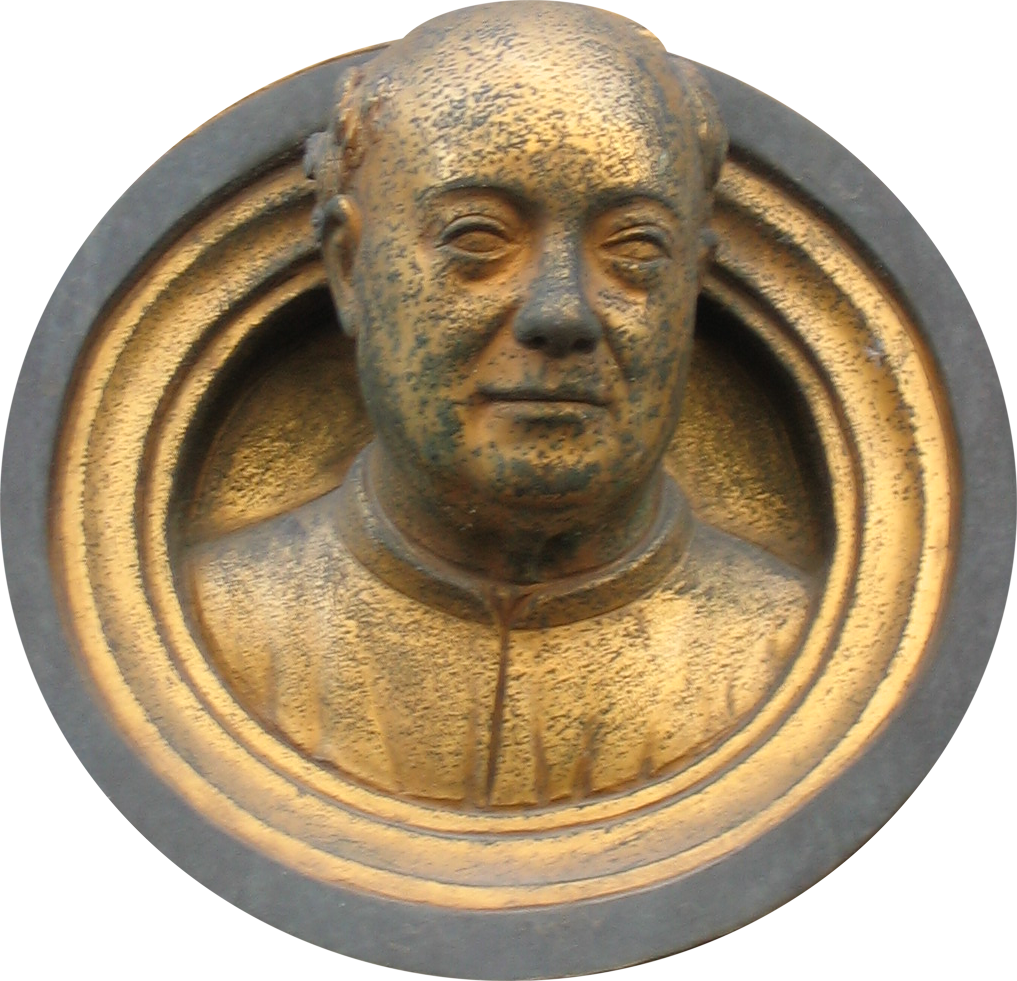 DONATELLOFlorencia, 1386-1466
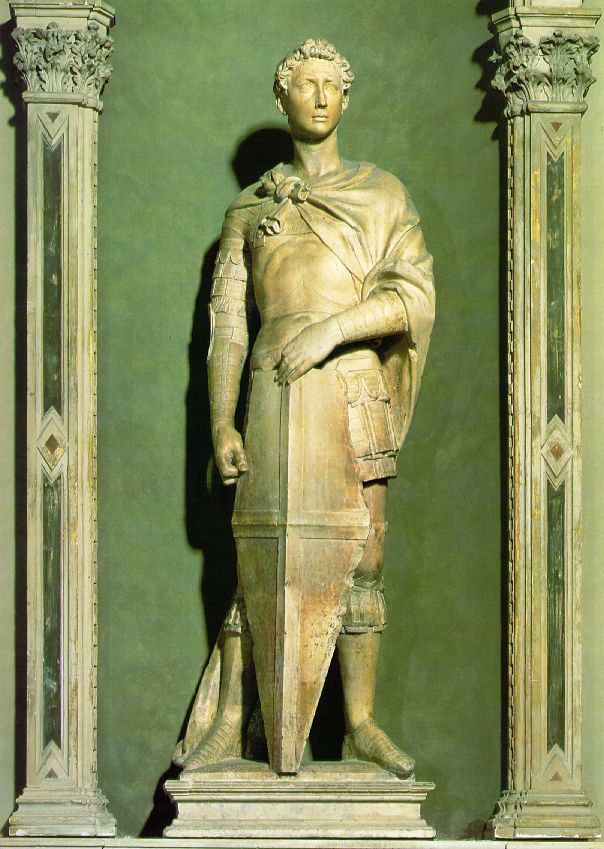 San Jorge
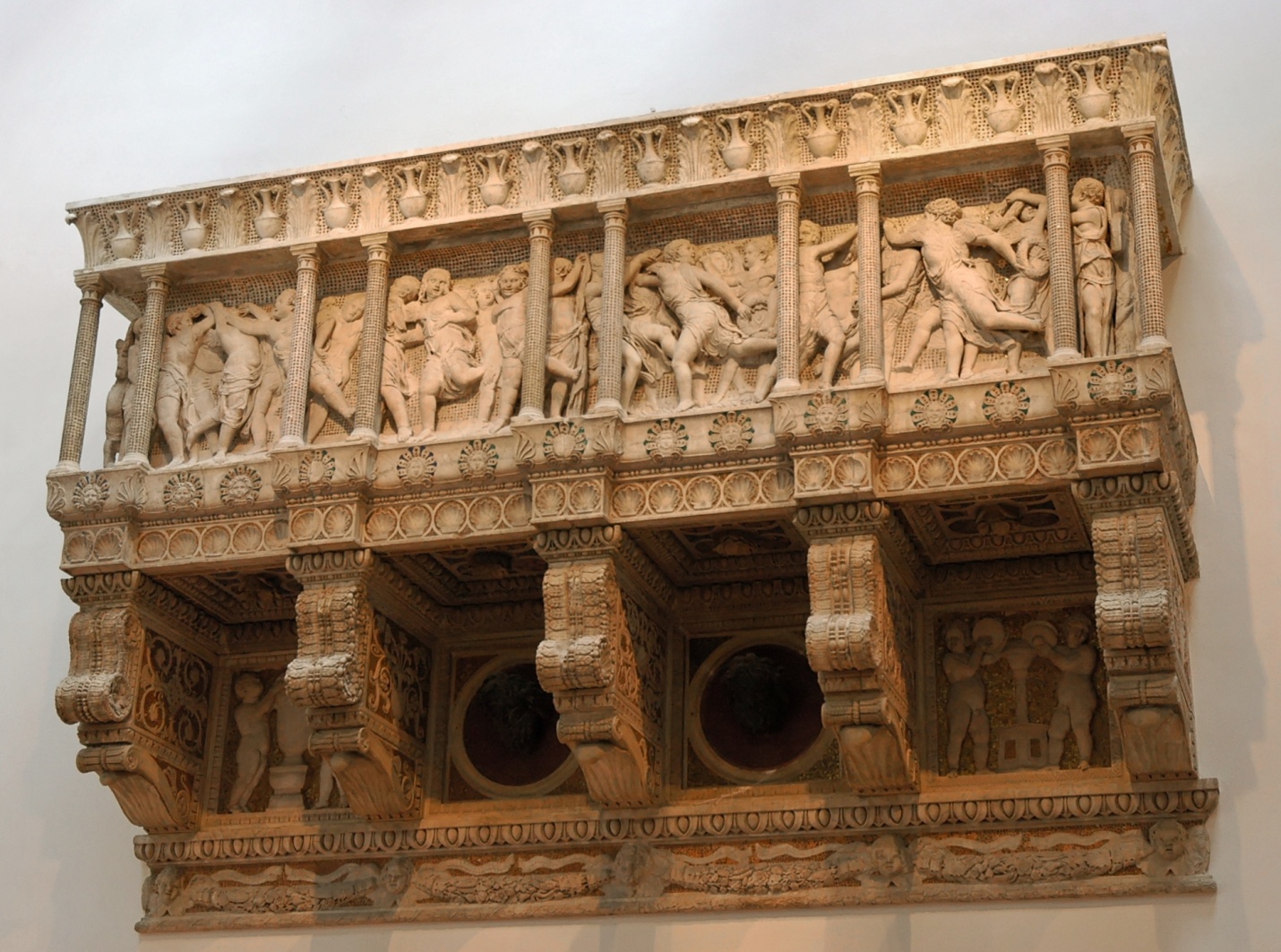 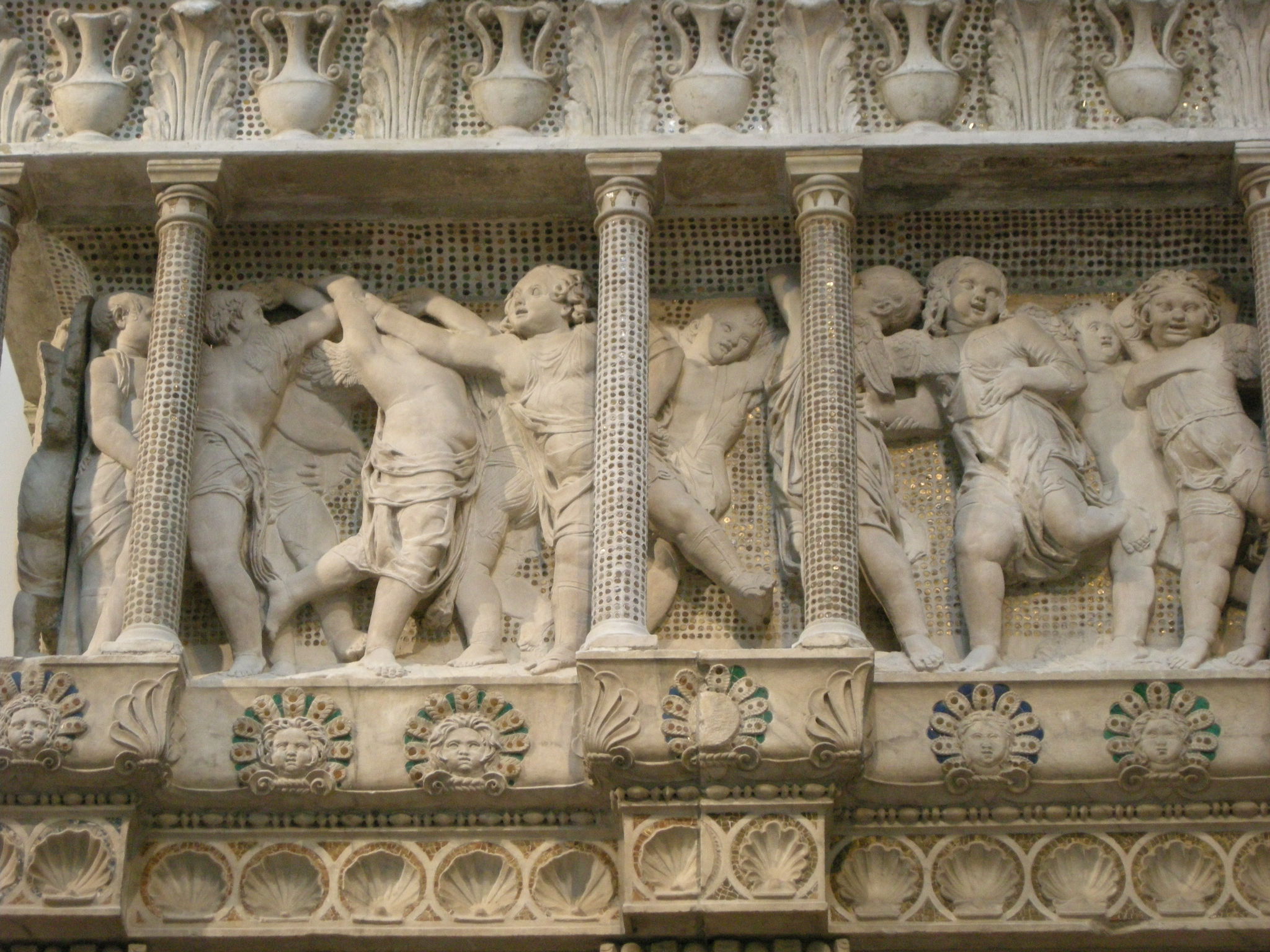 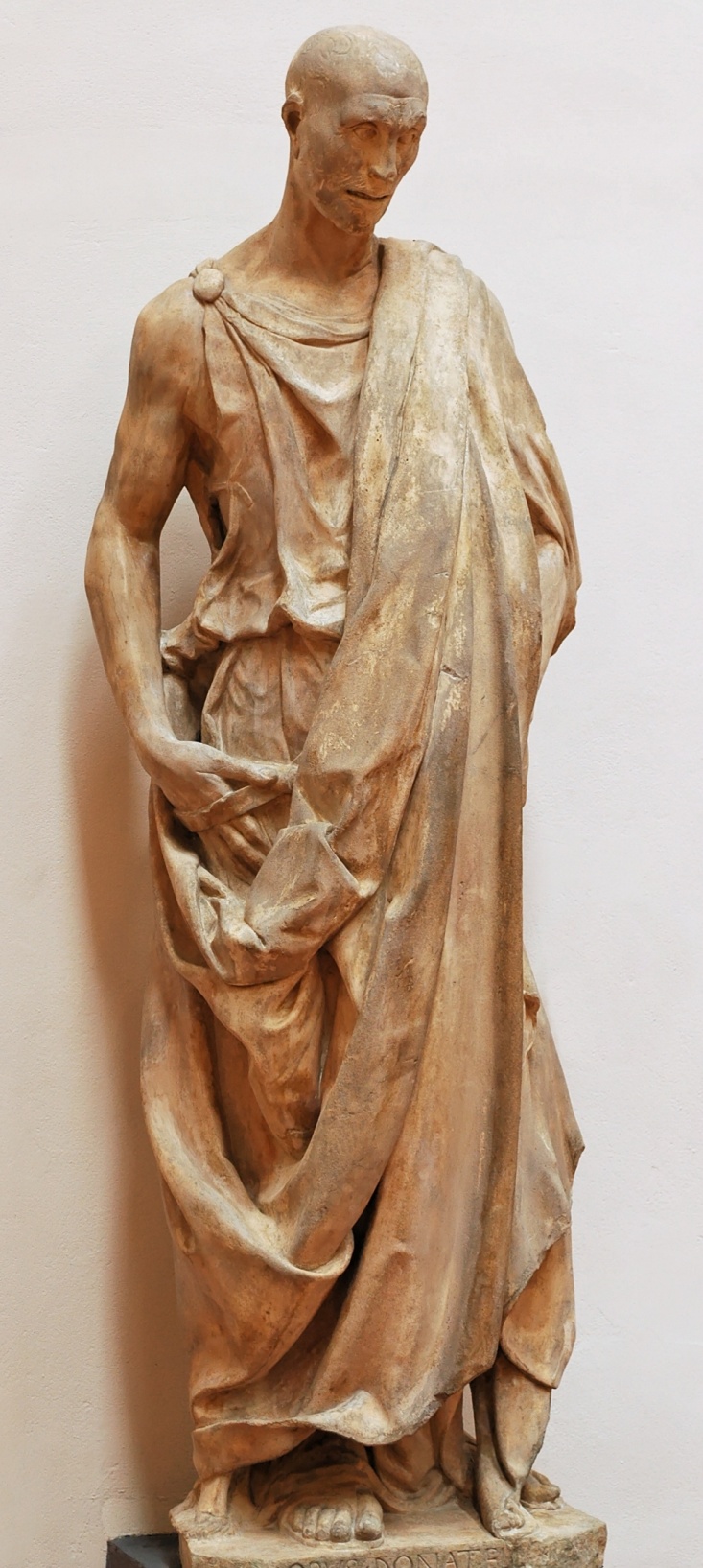 Habacuc (Zuccone)
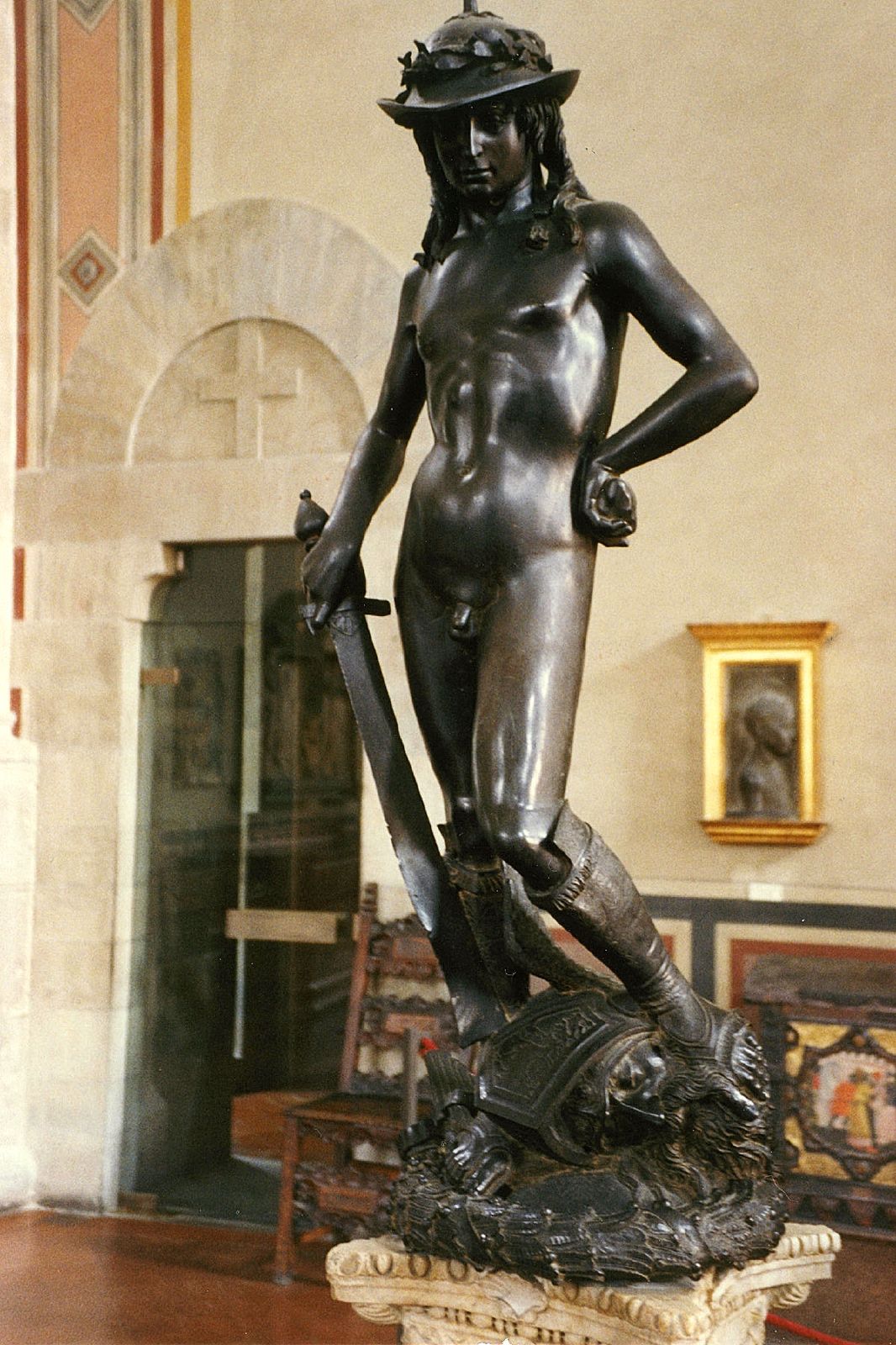 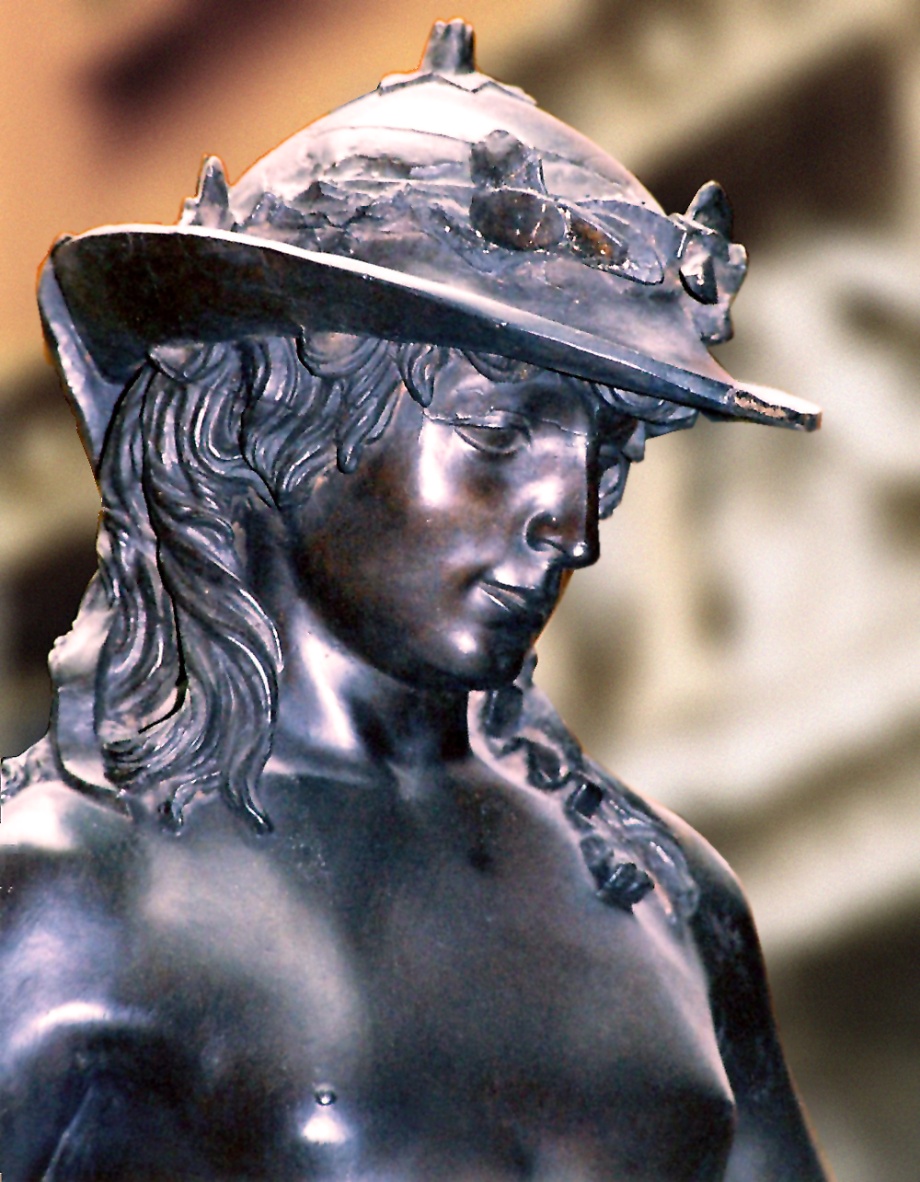 David
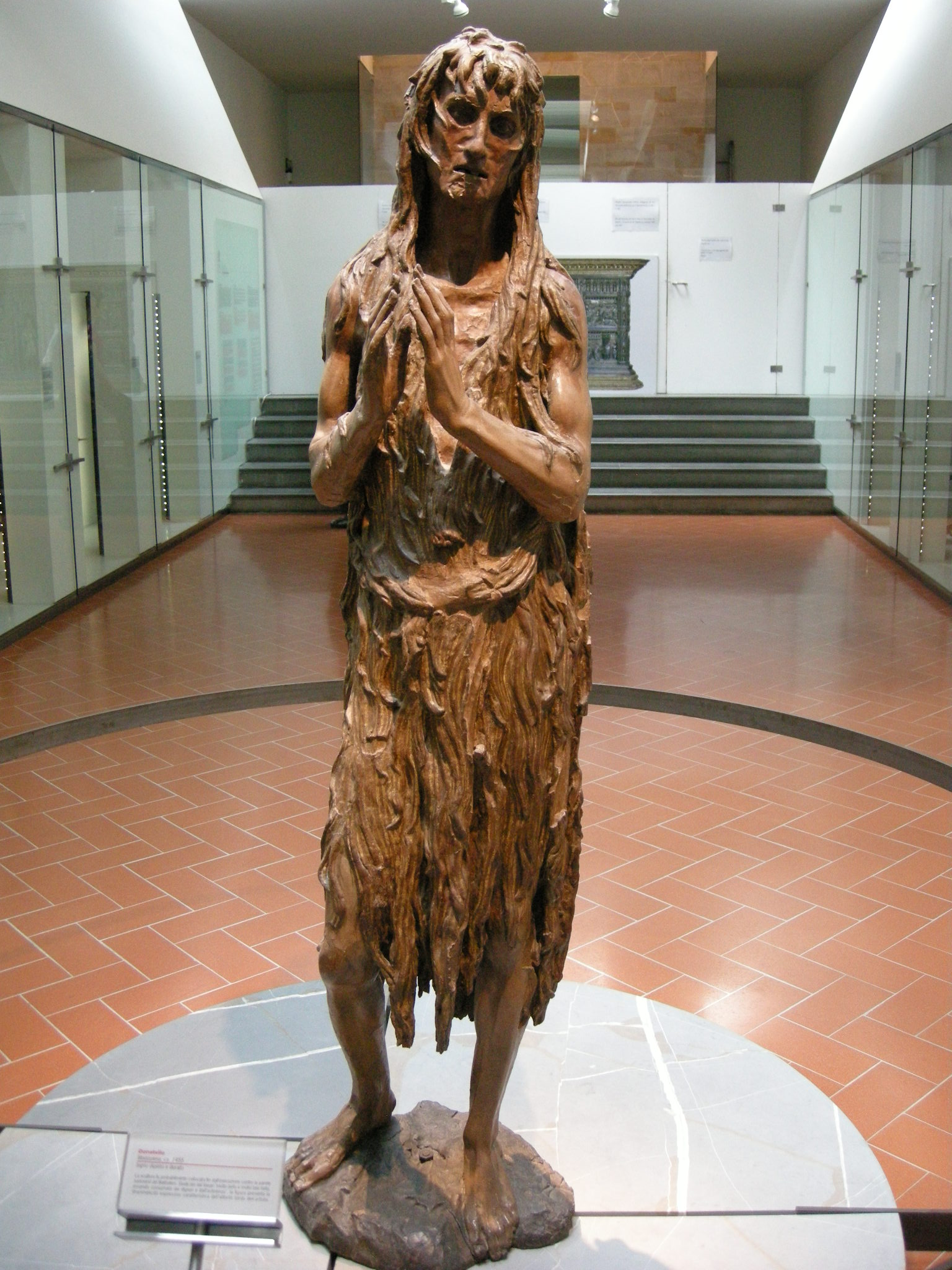 Magdalena
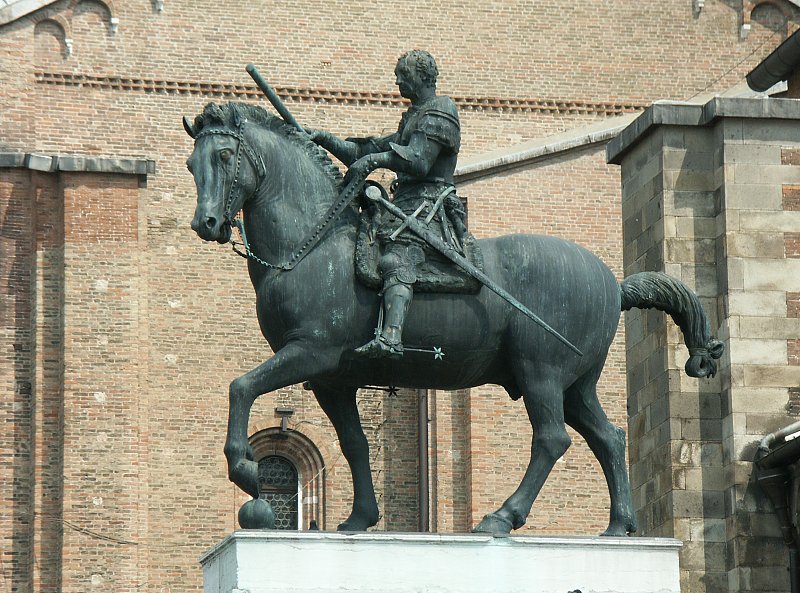 Condottiero Gattamelata
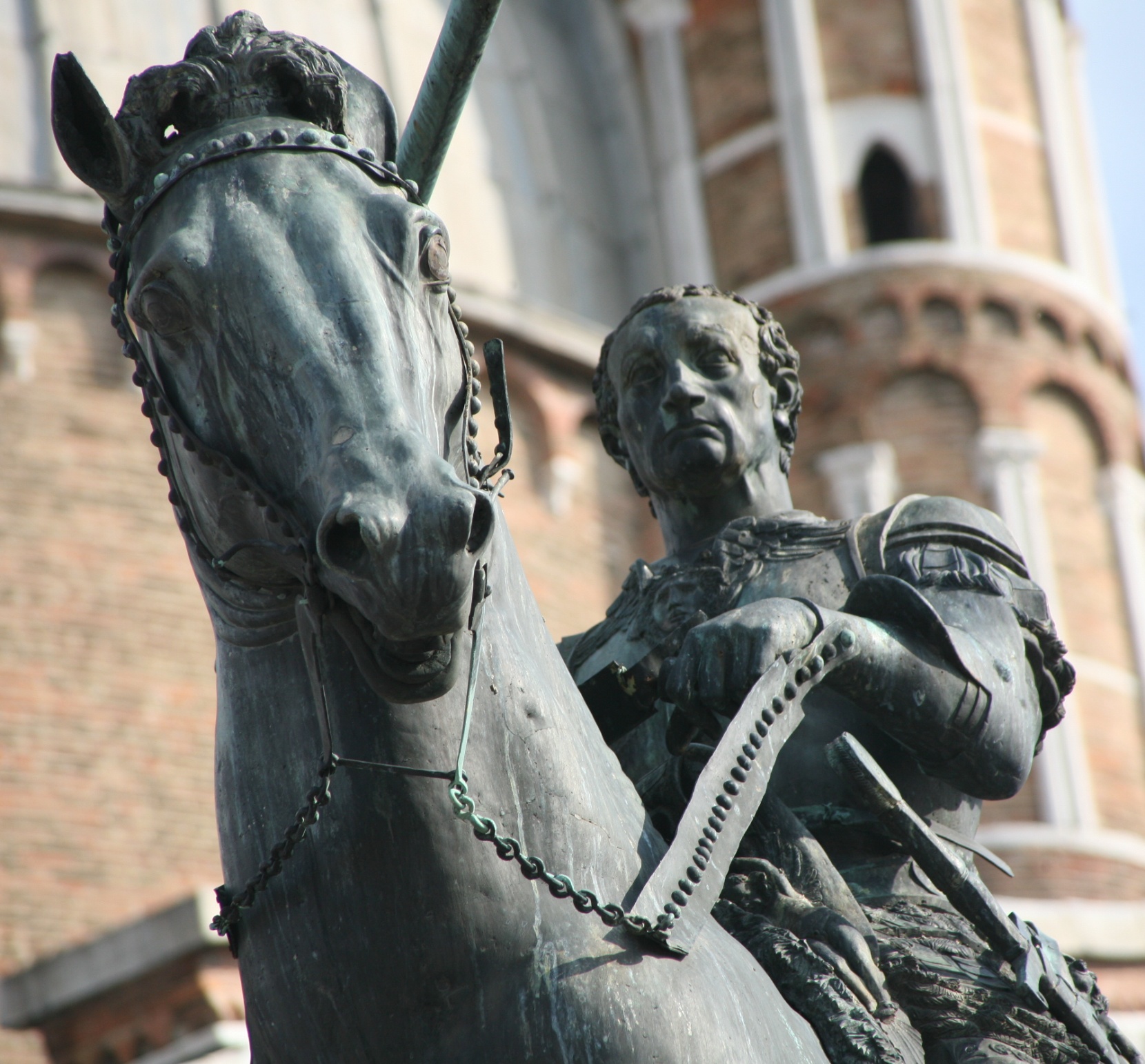 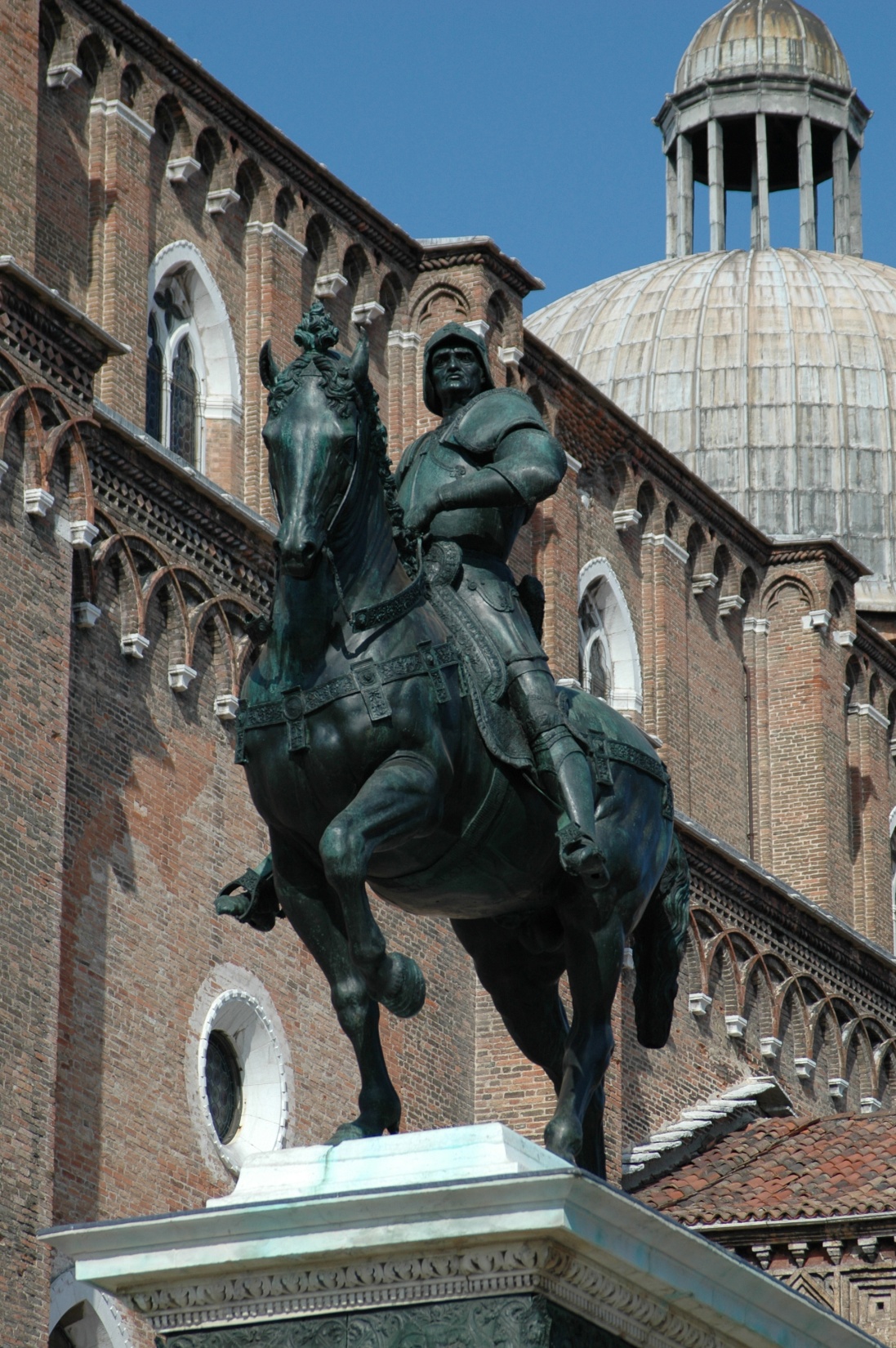 VERROCHIO
Condottiero Colleoni
LUCCA DELLA ROBBIAFlorencia, 1400-1482
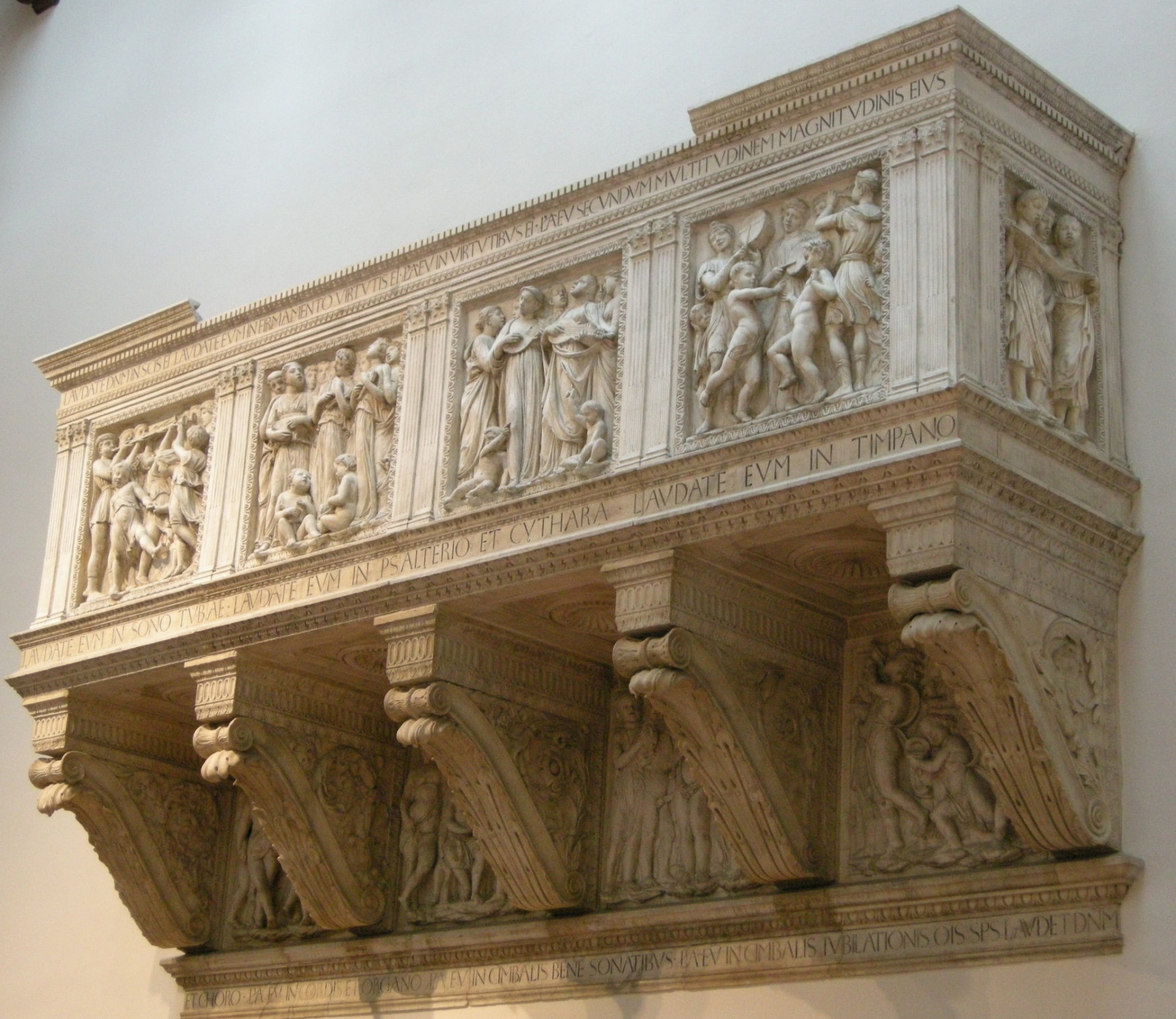 Cantoría
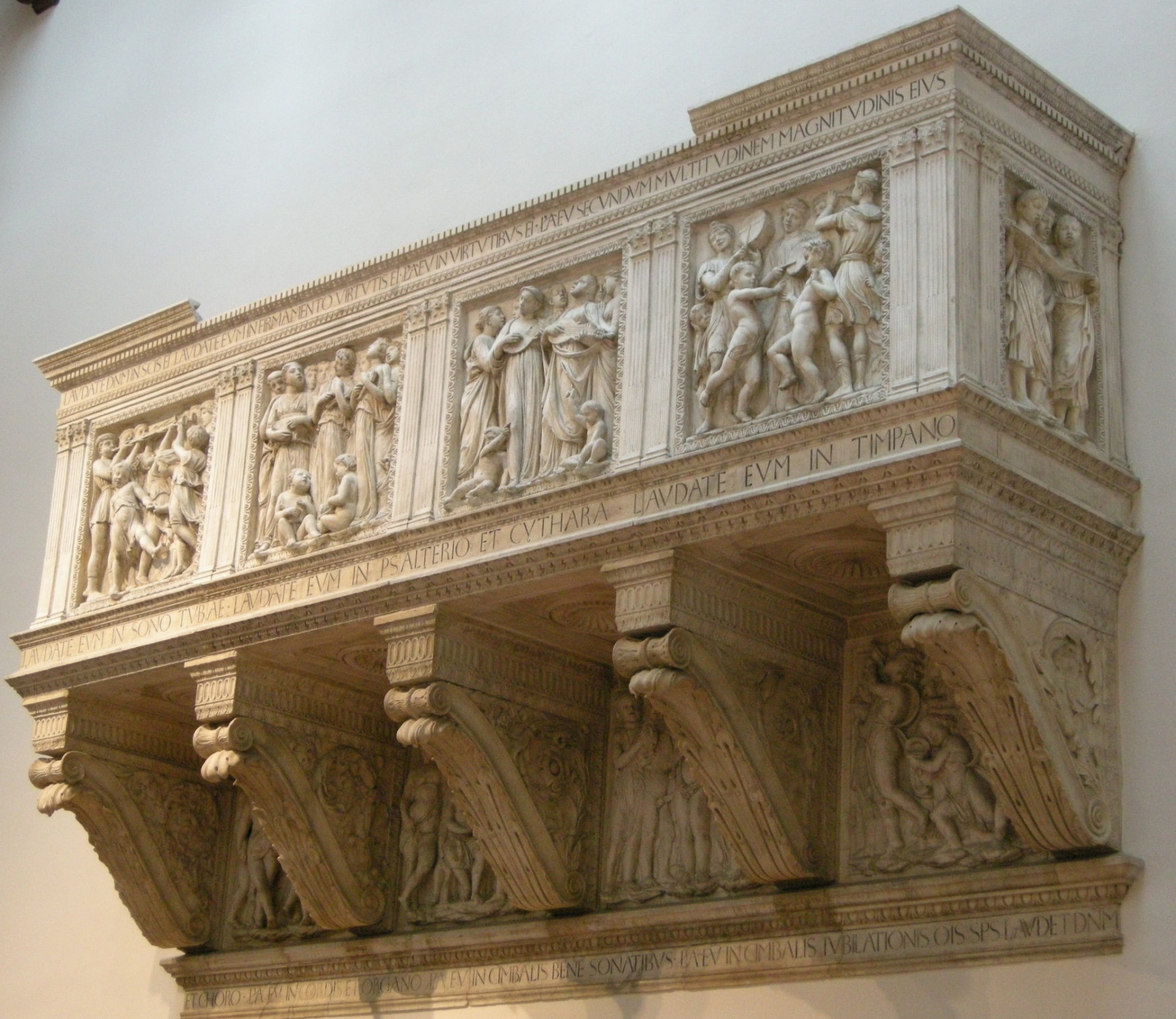 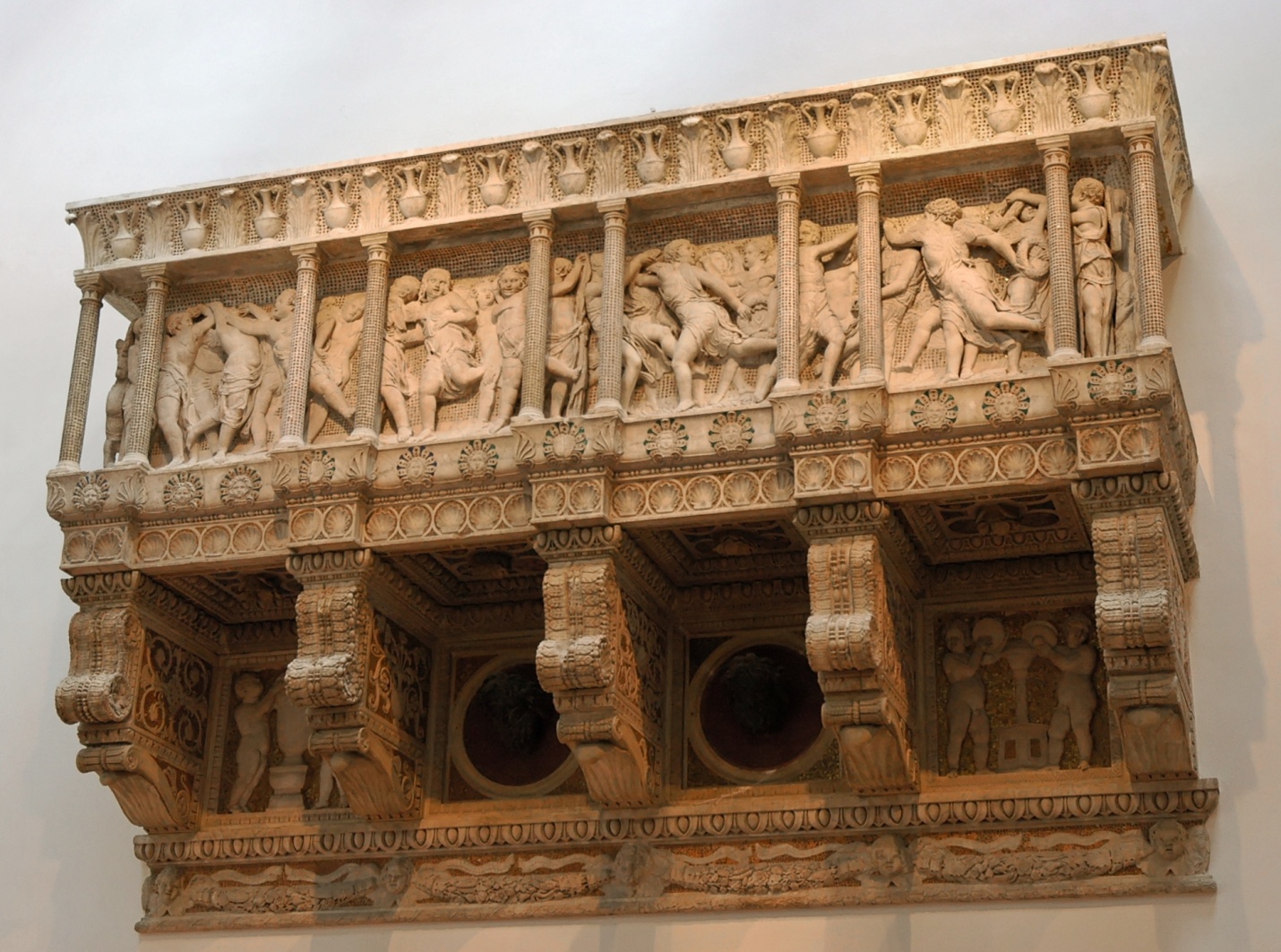 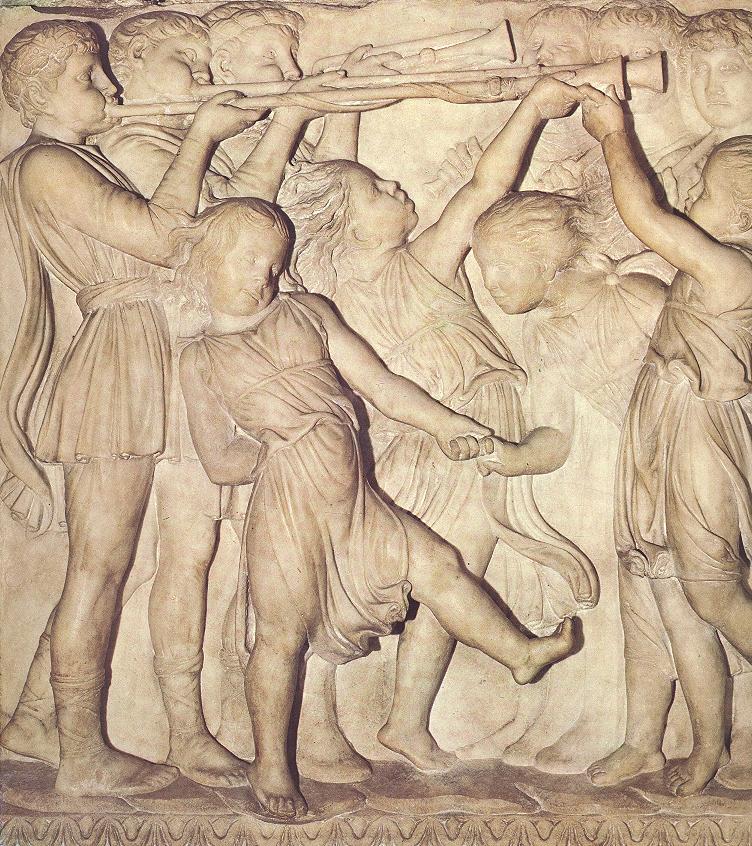 Cantoría
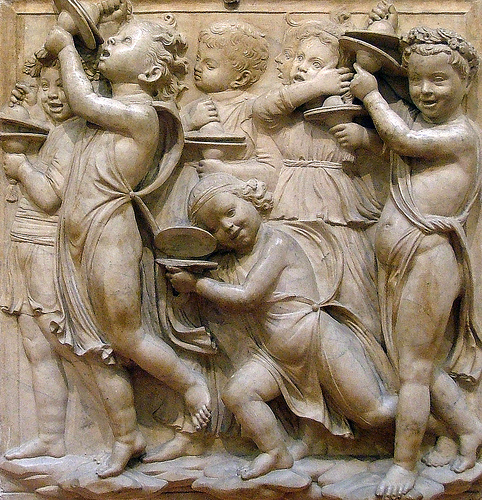 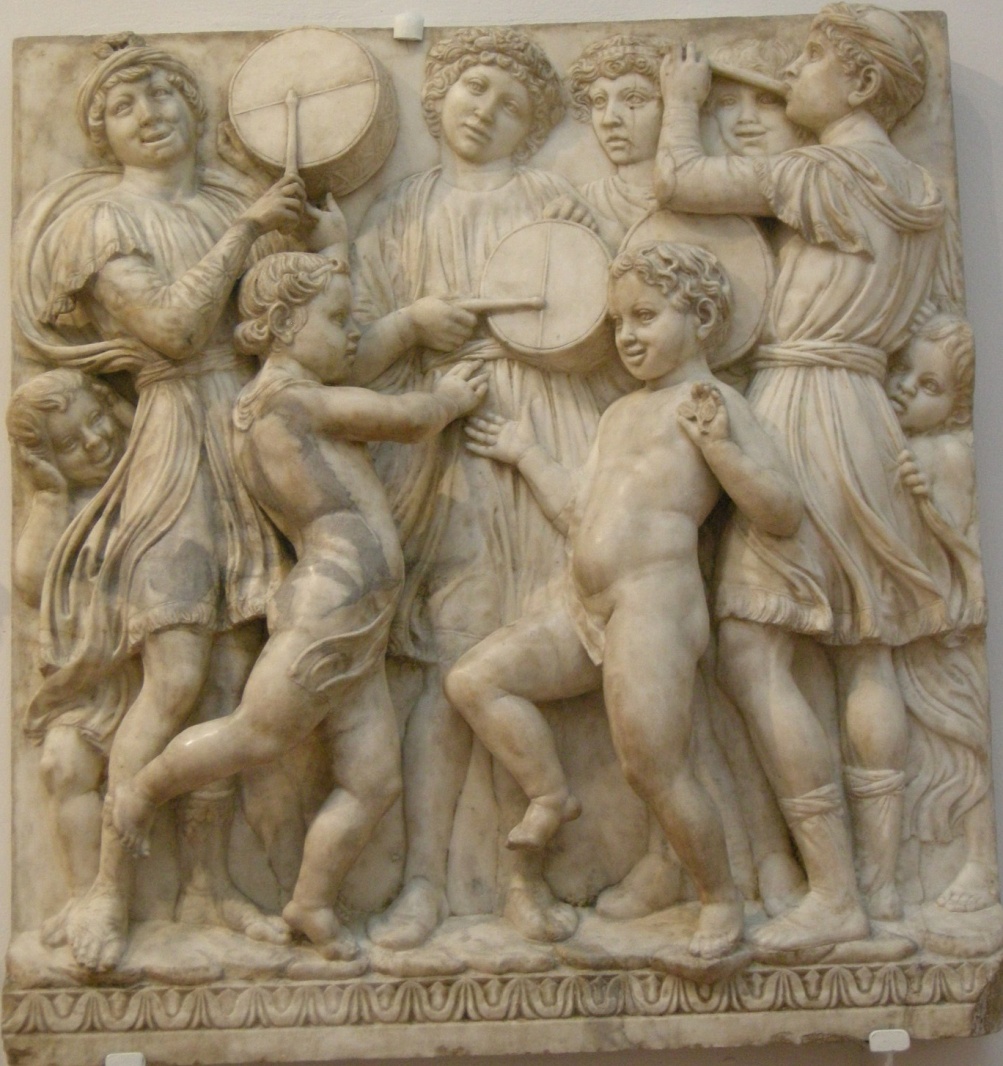 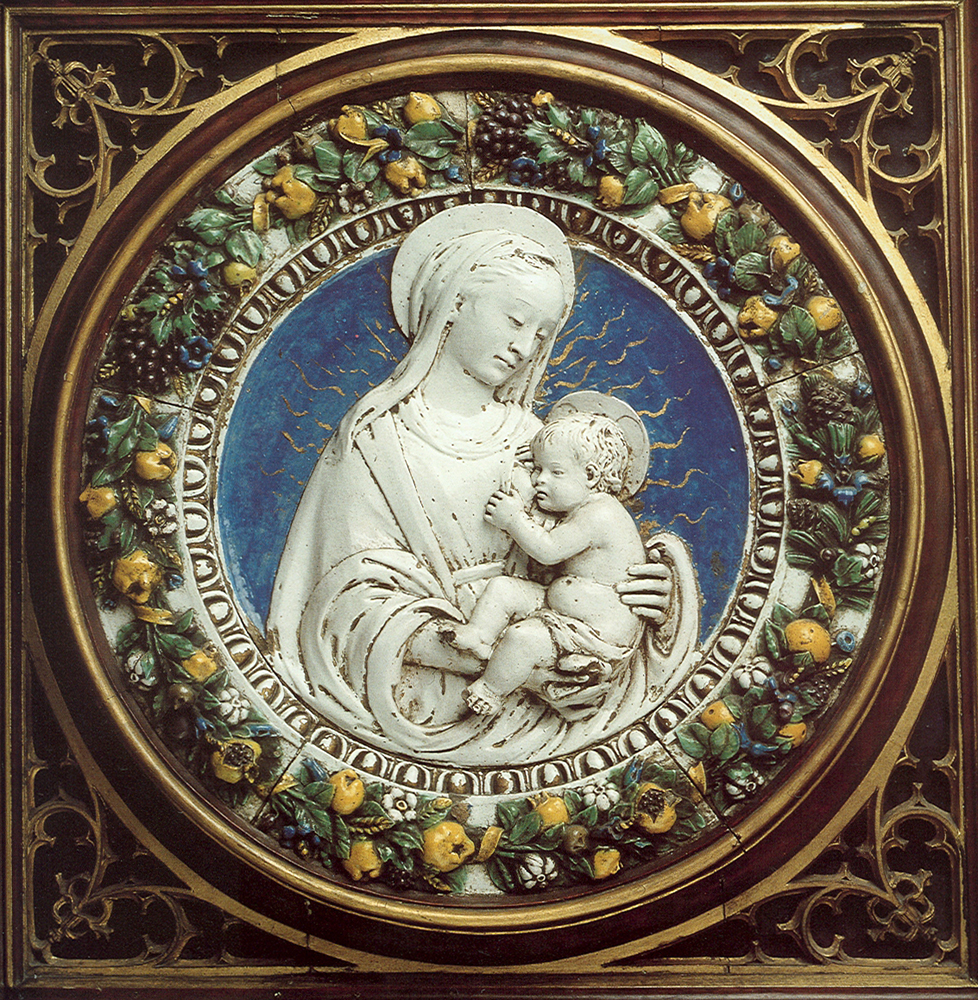 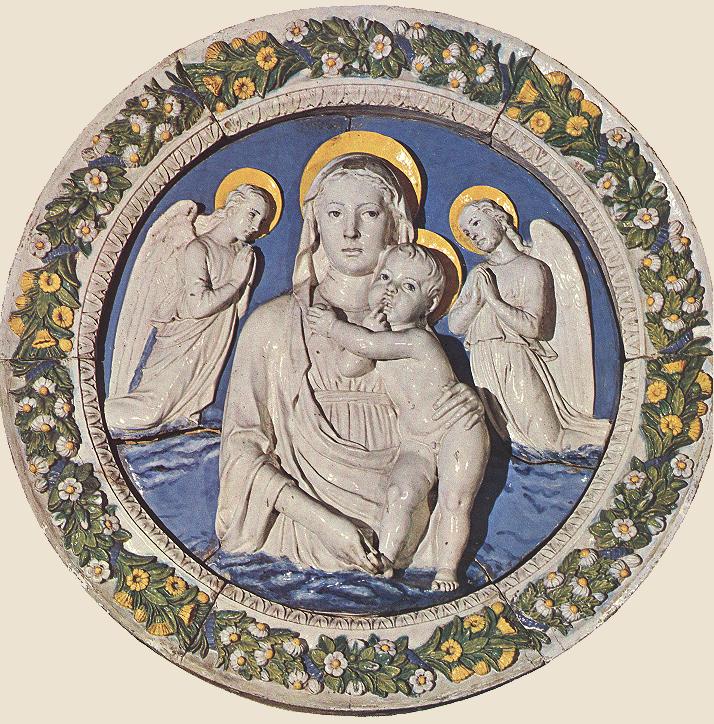 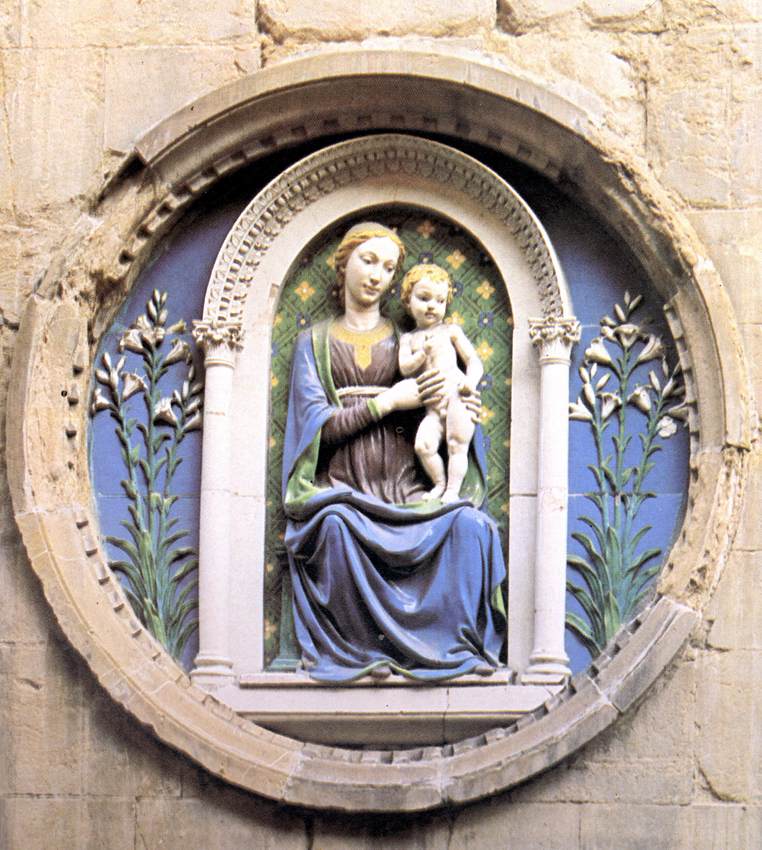 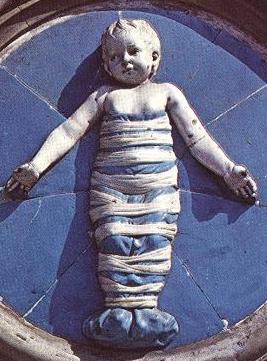 DELLA QUERCIA
MIGUEL ANGELFlorencia, 1475-1564
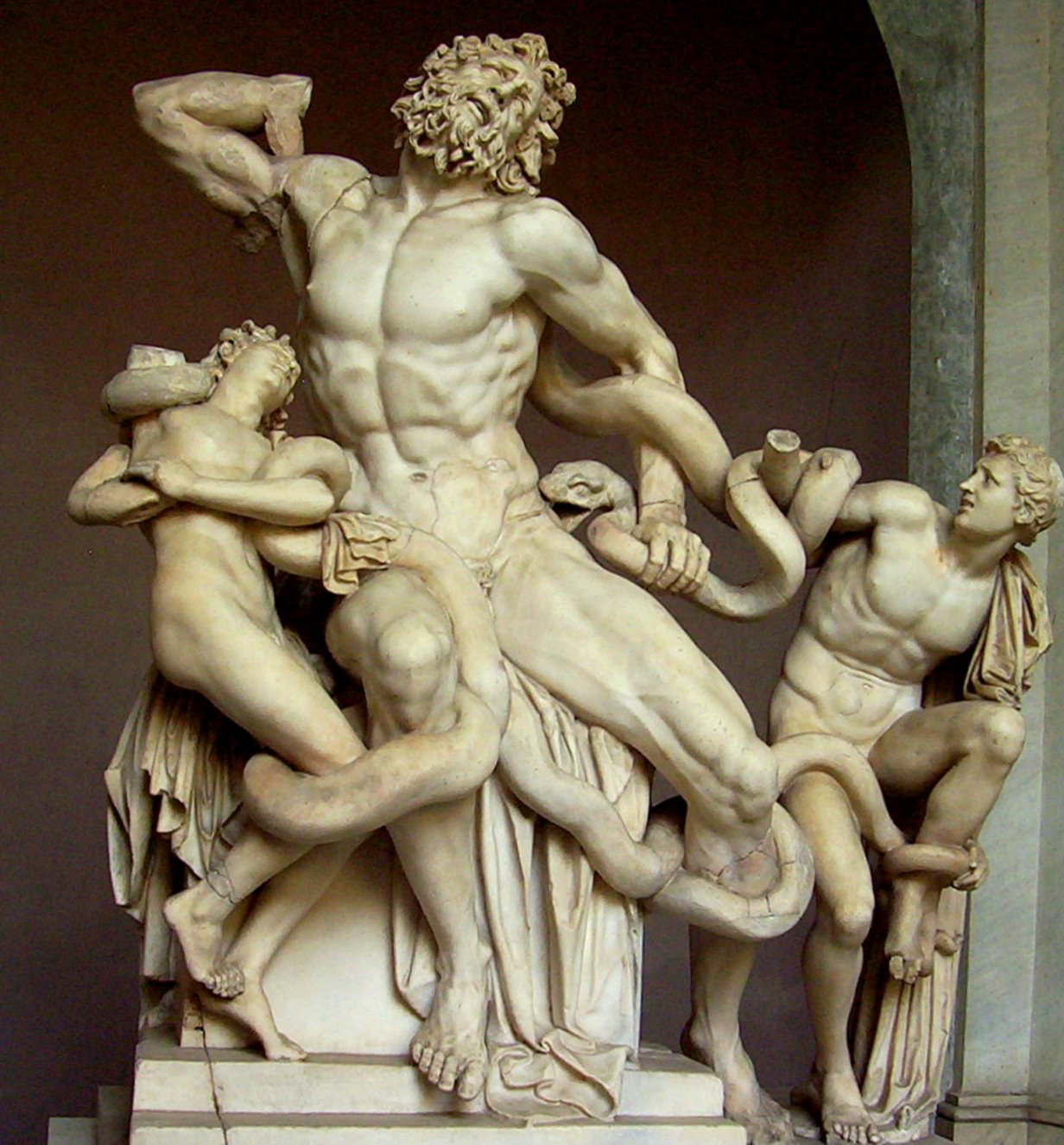 Laocoonte y sus hijos
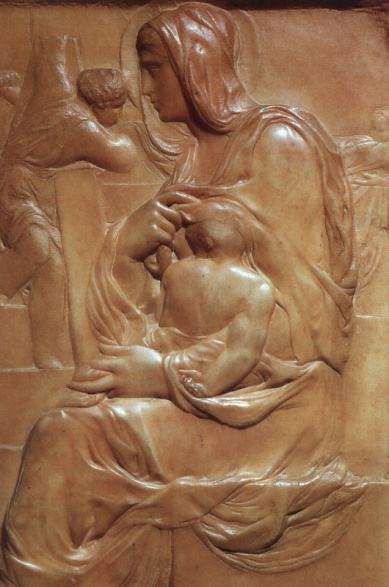 Virgen de la escalera
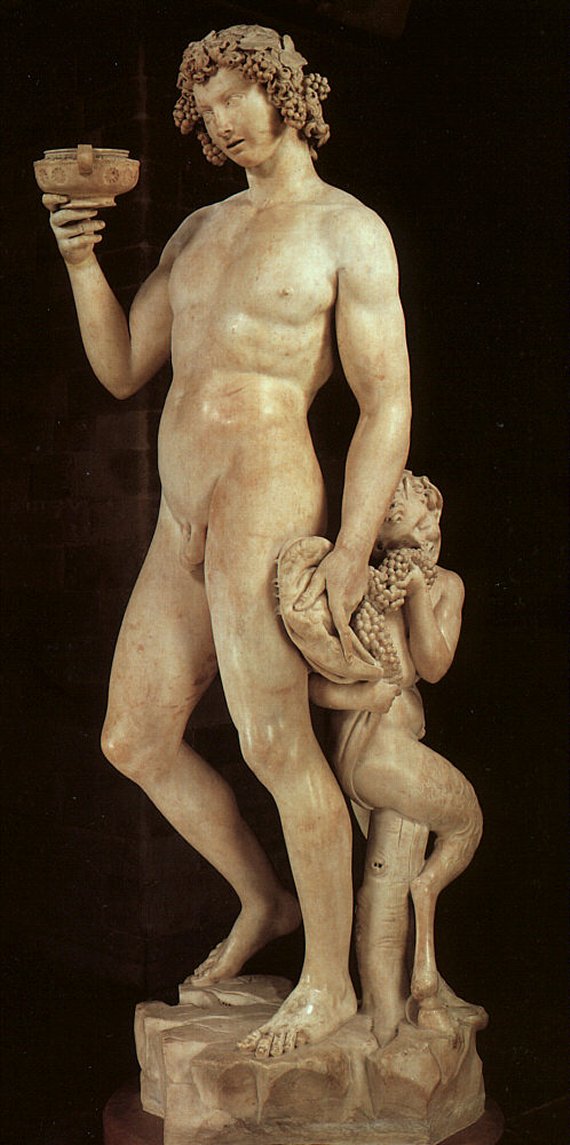 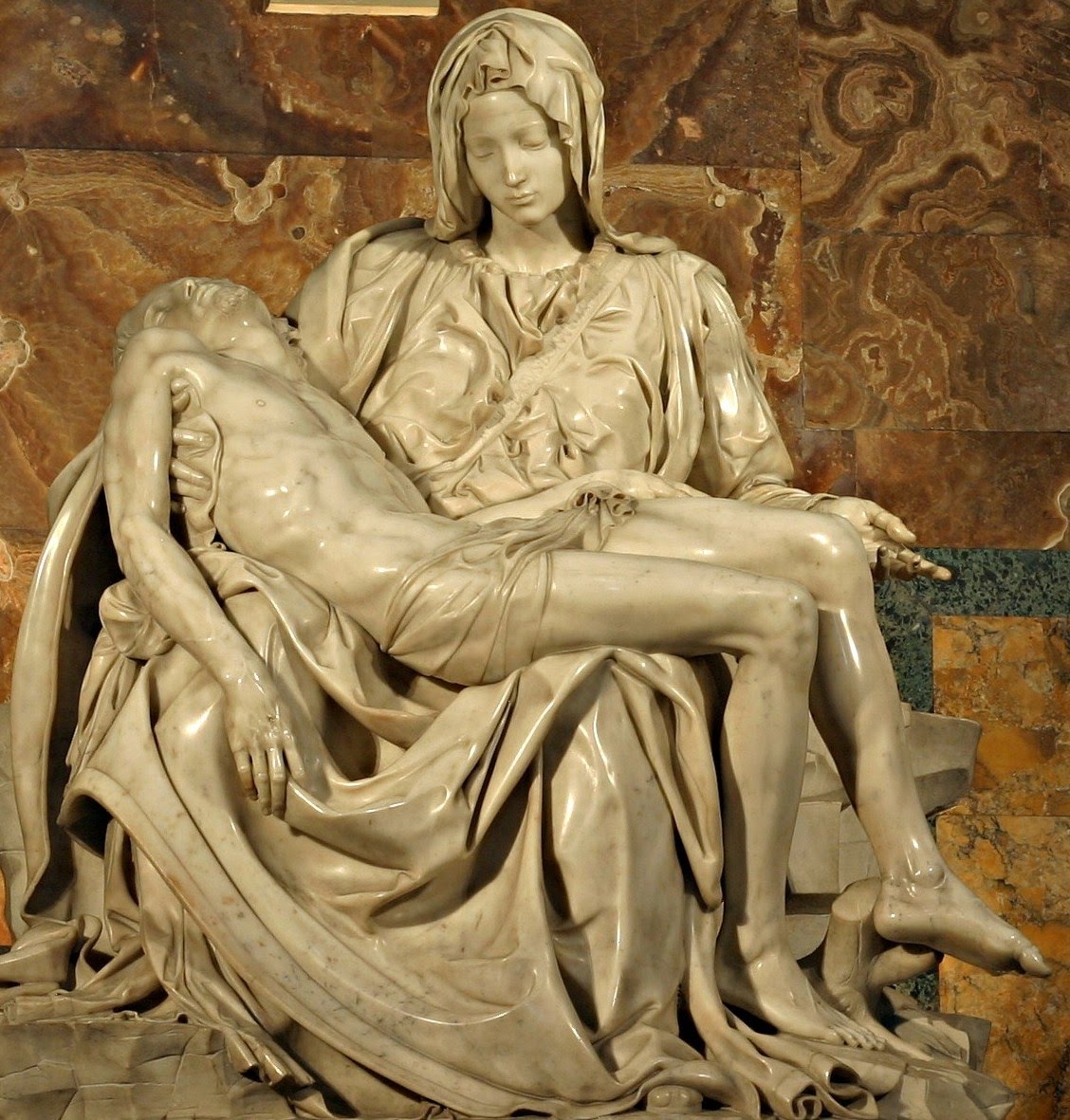 Piedad. Vaticano
(1498)
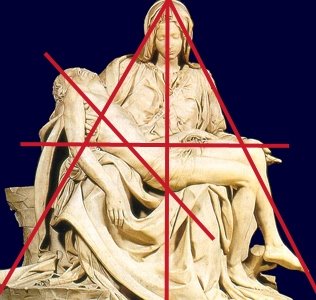 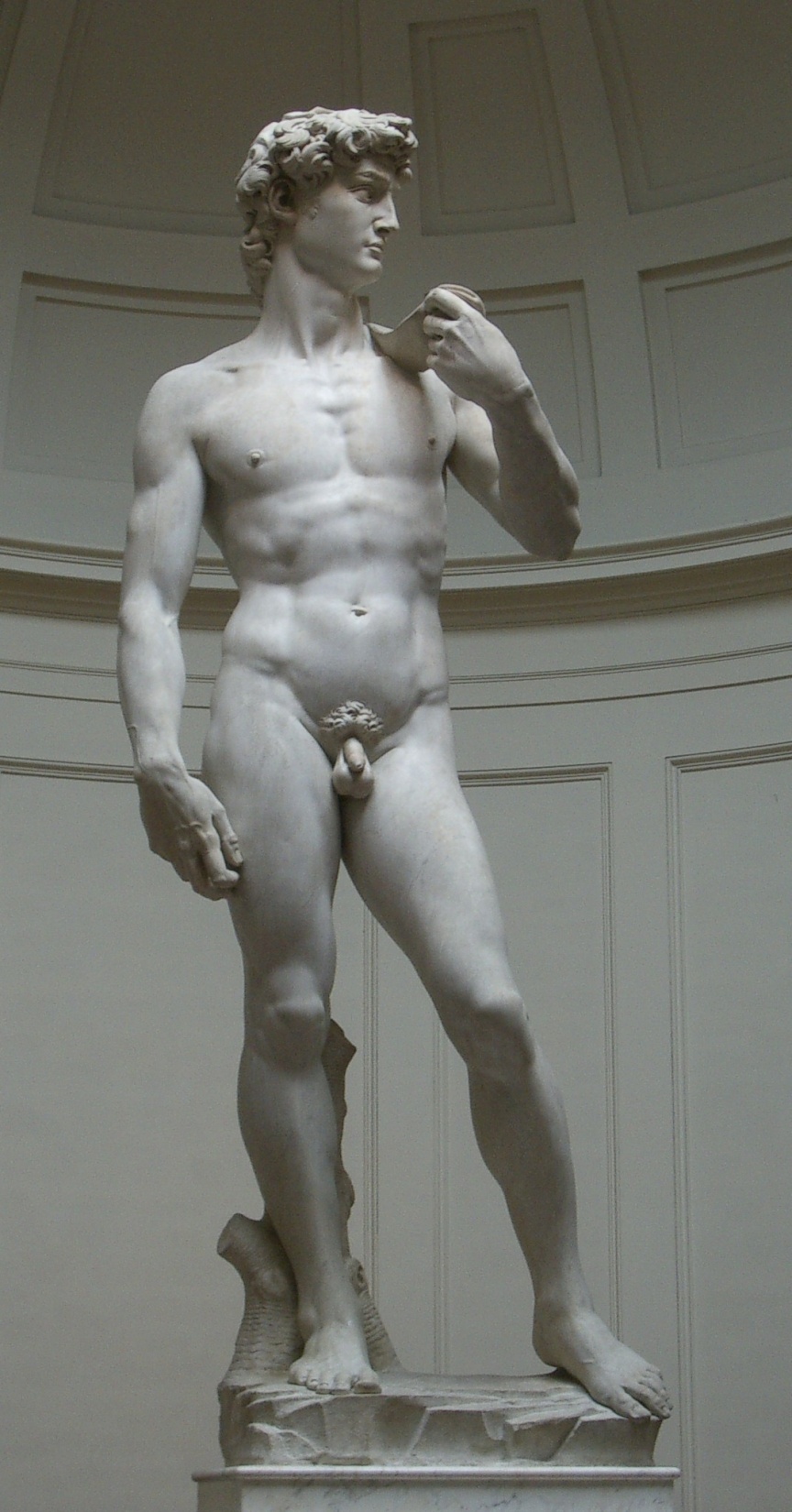 David. (1501-1504)
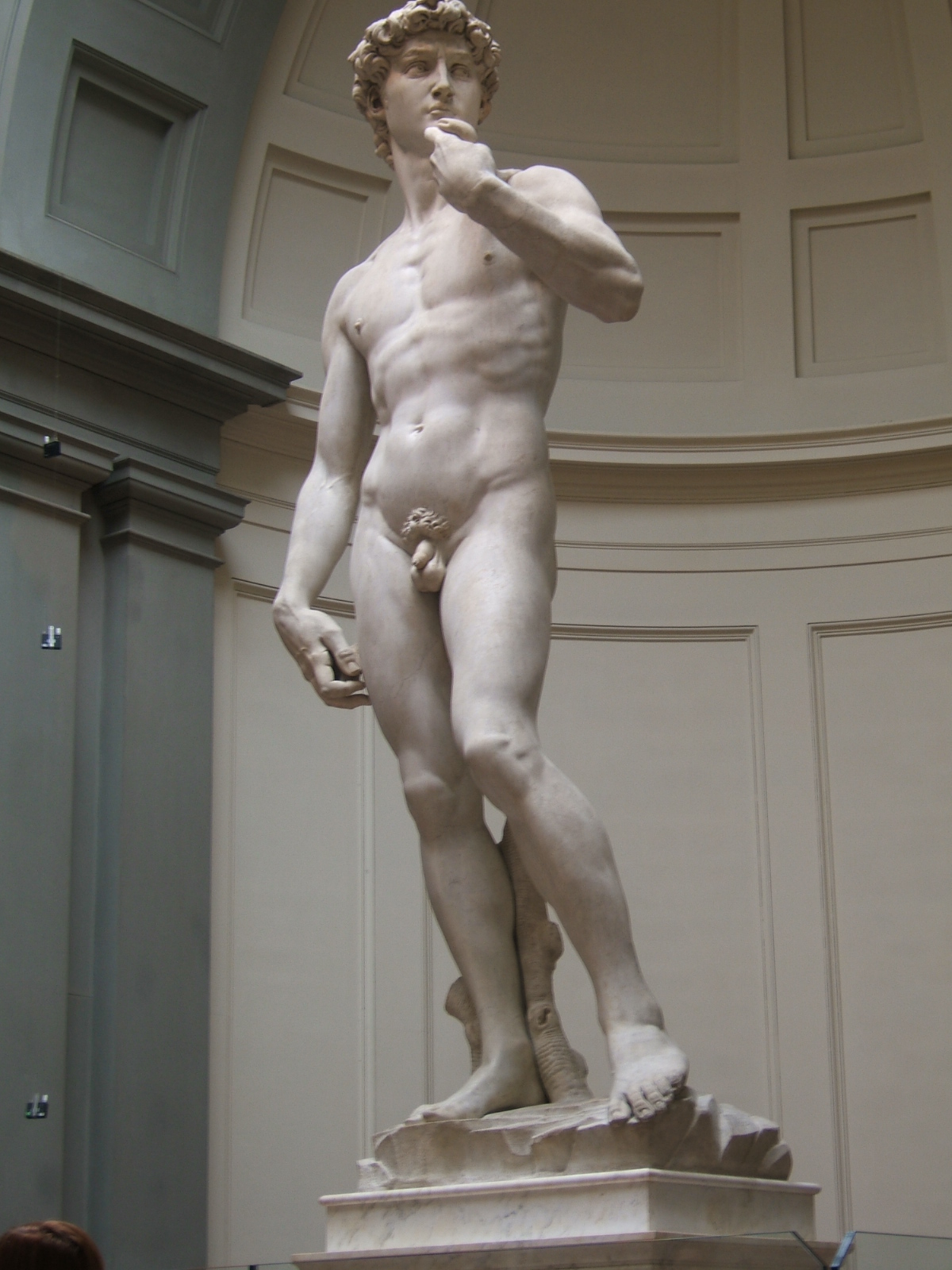 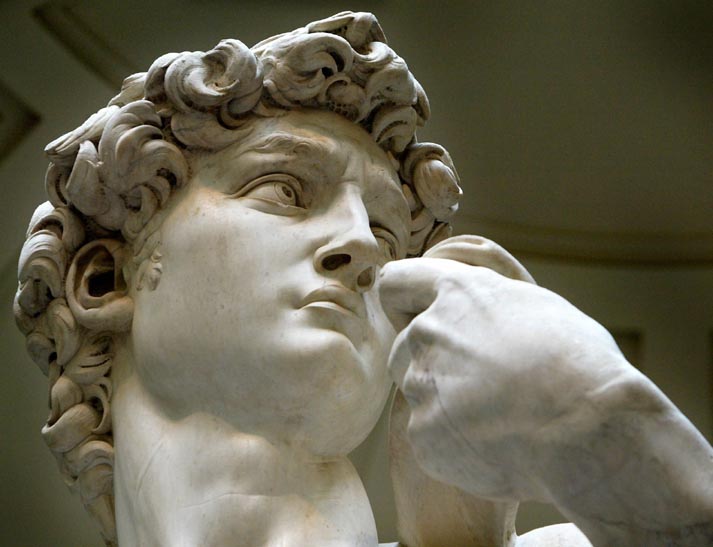 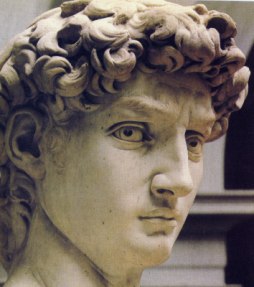 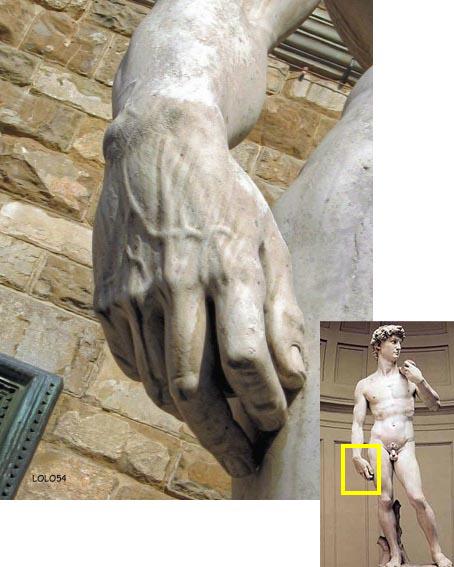 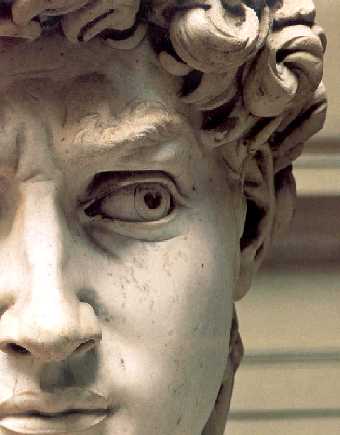 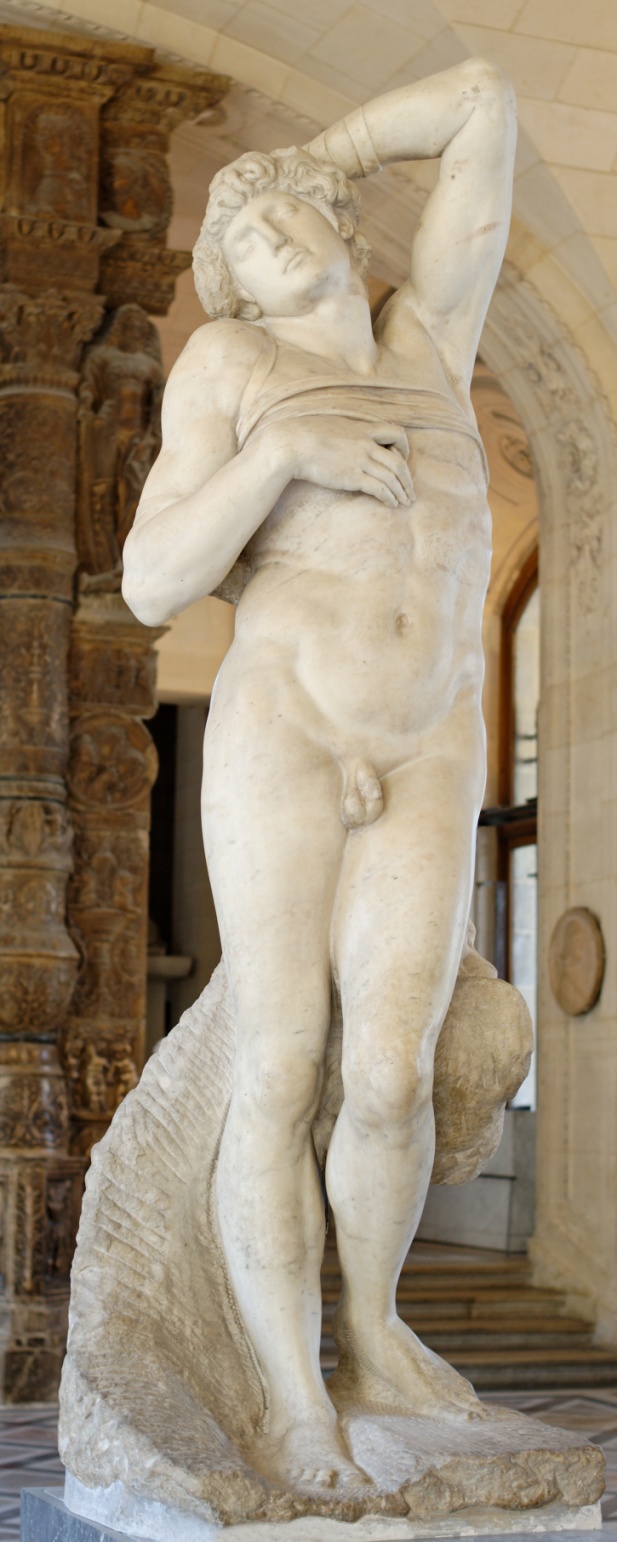 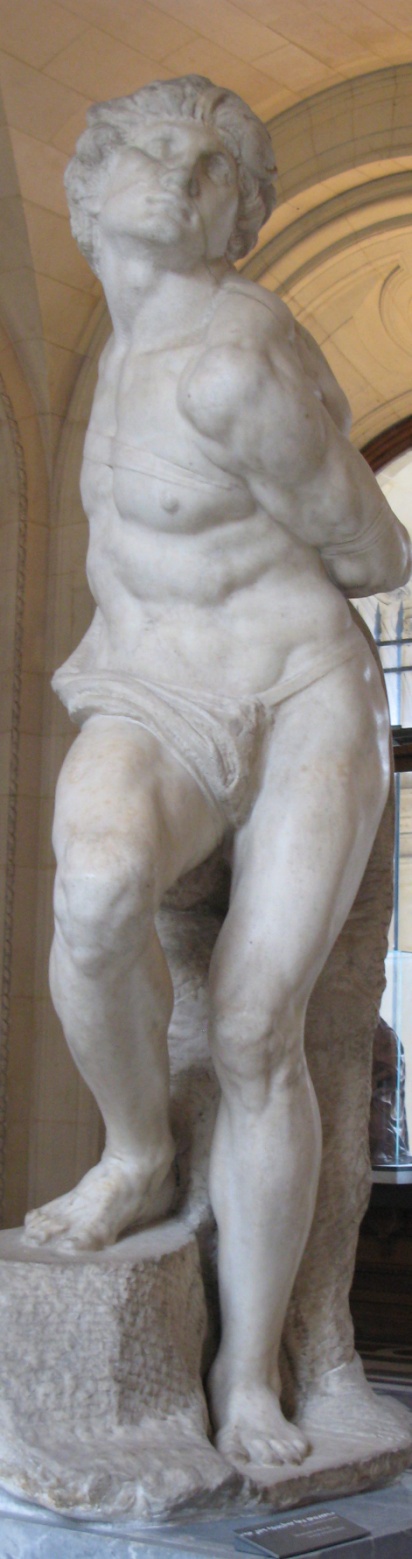 Esclavo rebelde
Esclavo moribundo
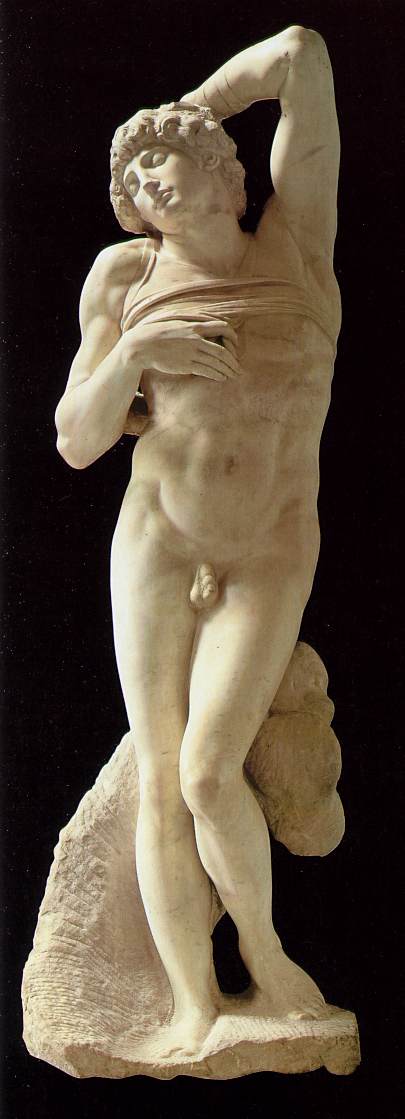 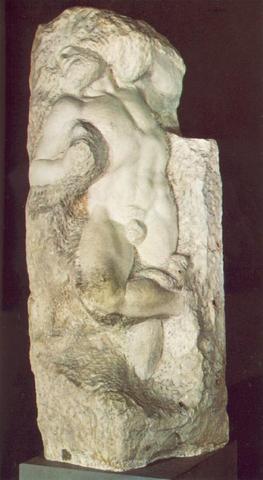 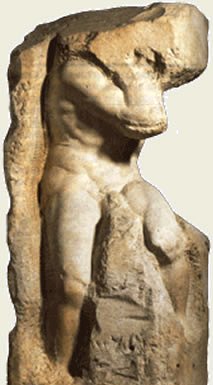 Esclavos
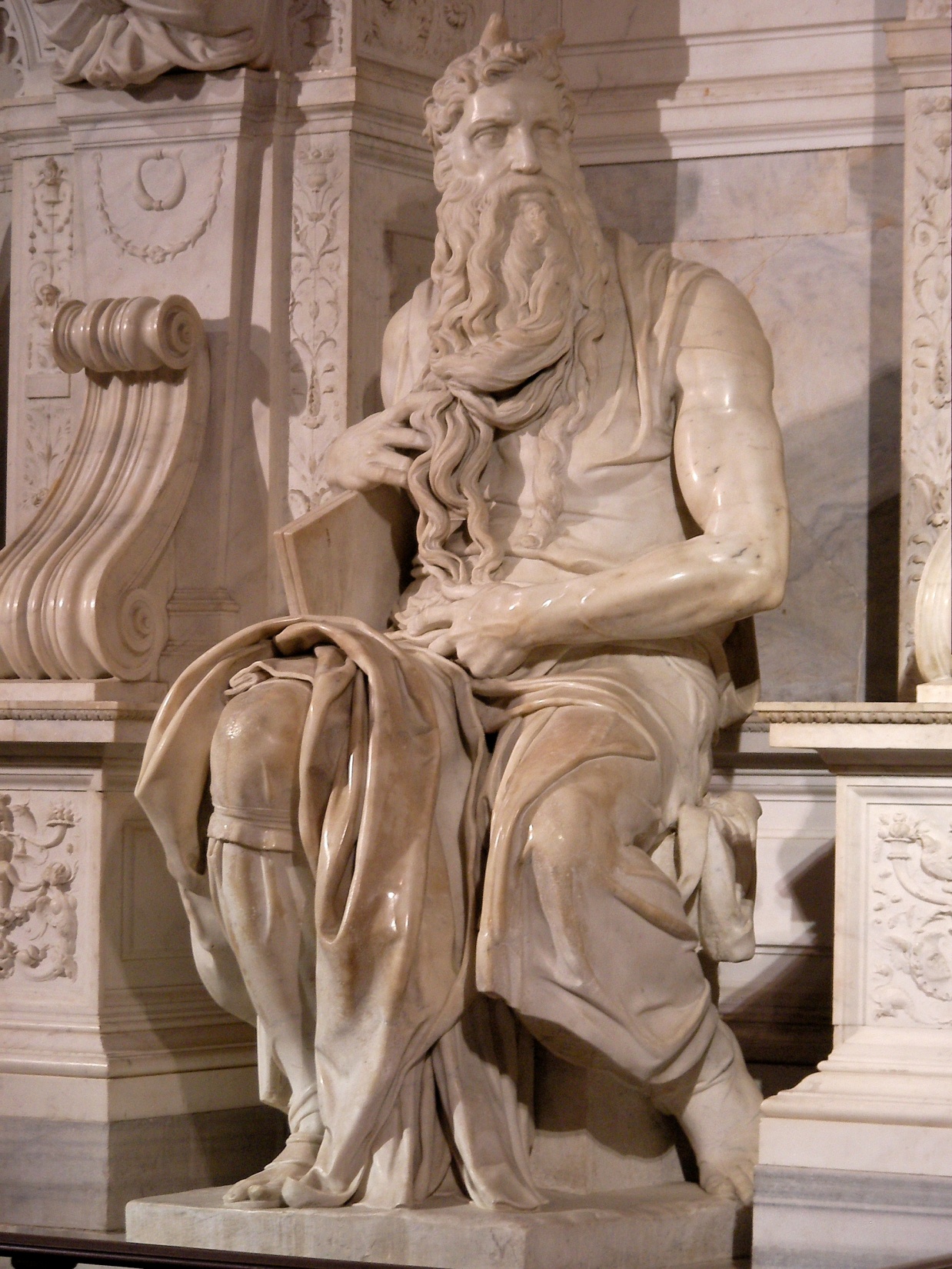 Moisés
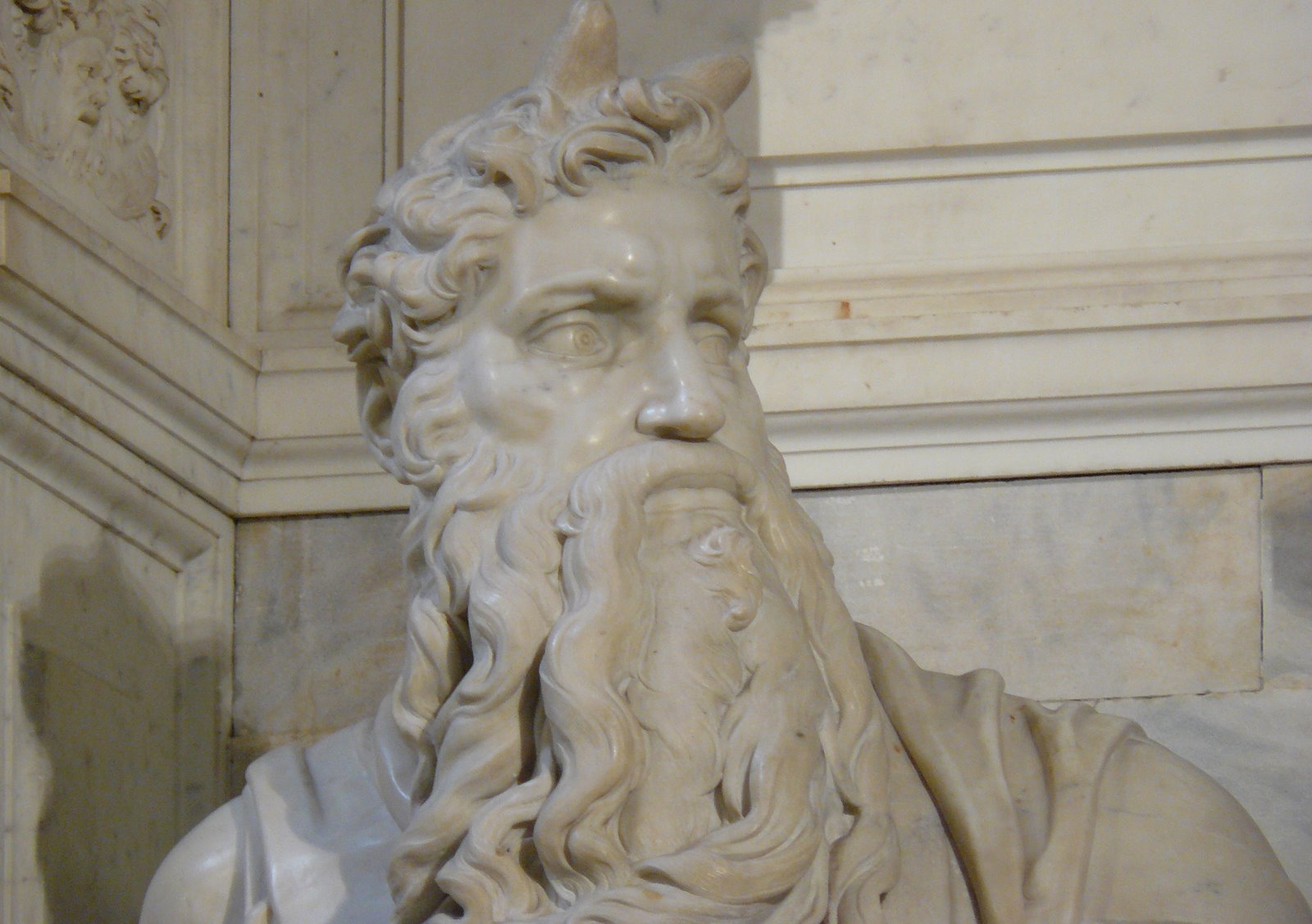 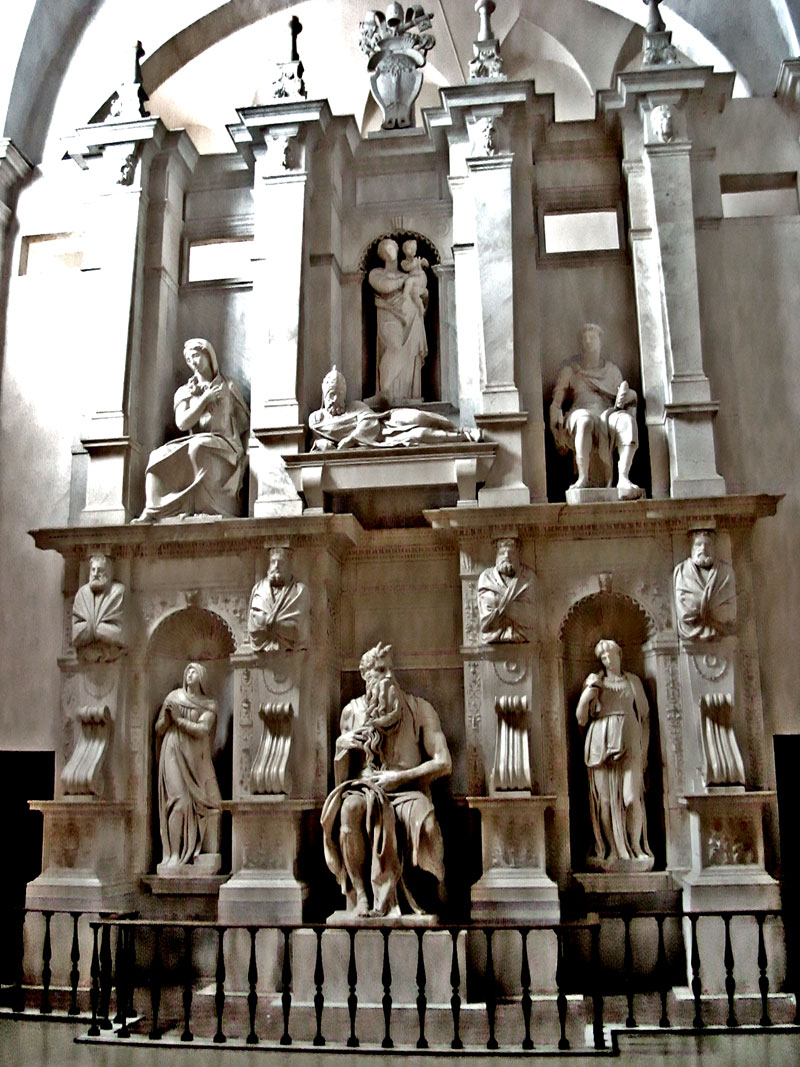 Tumba Julio II
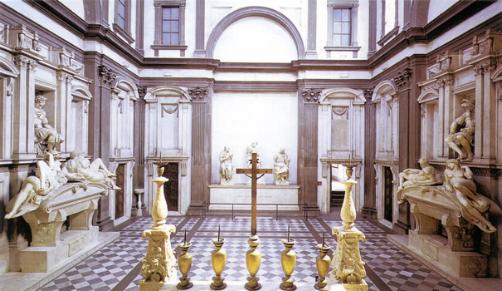 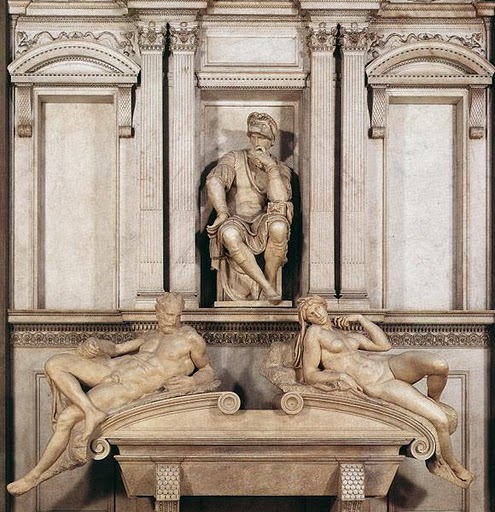 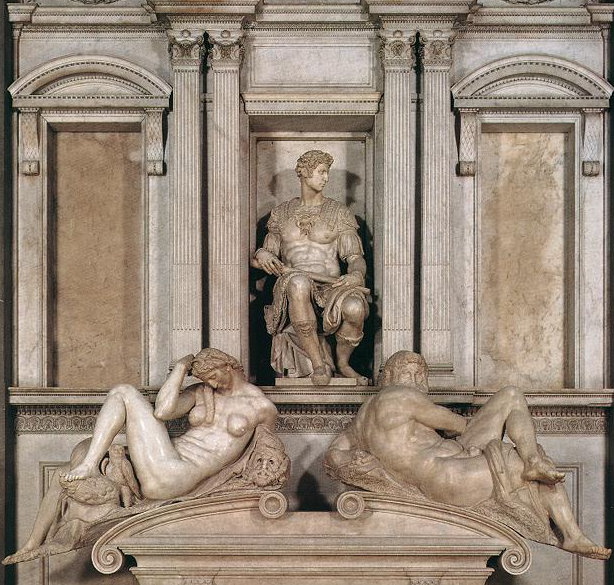 Capilla Medicis
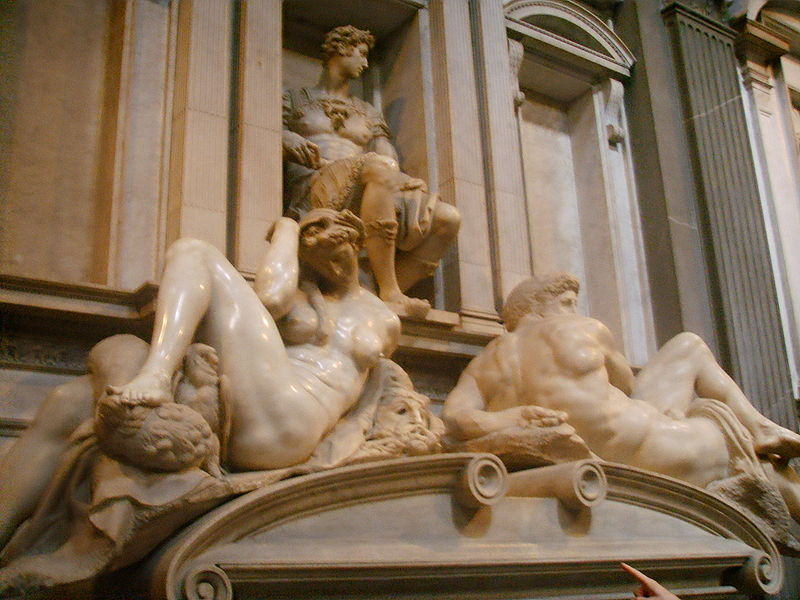 Capilla Medicis
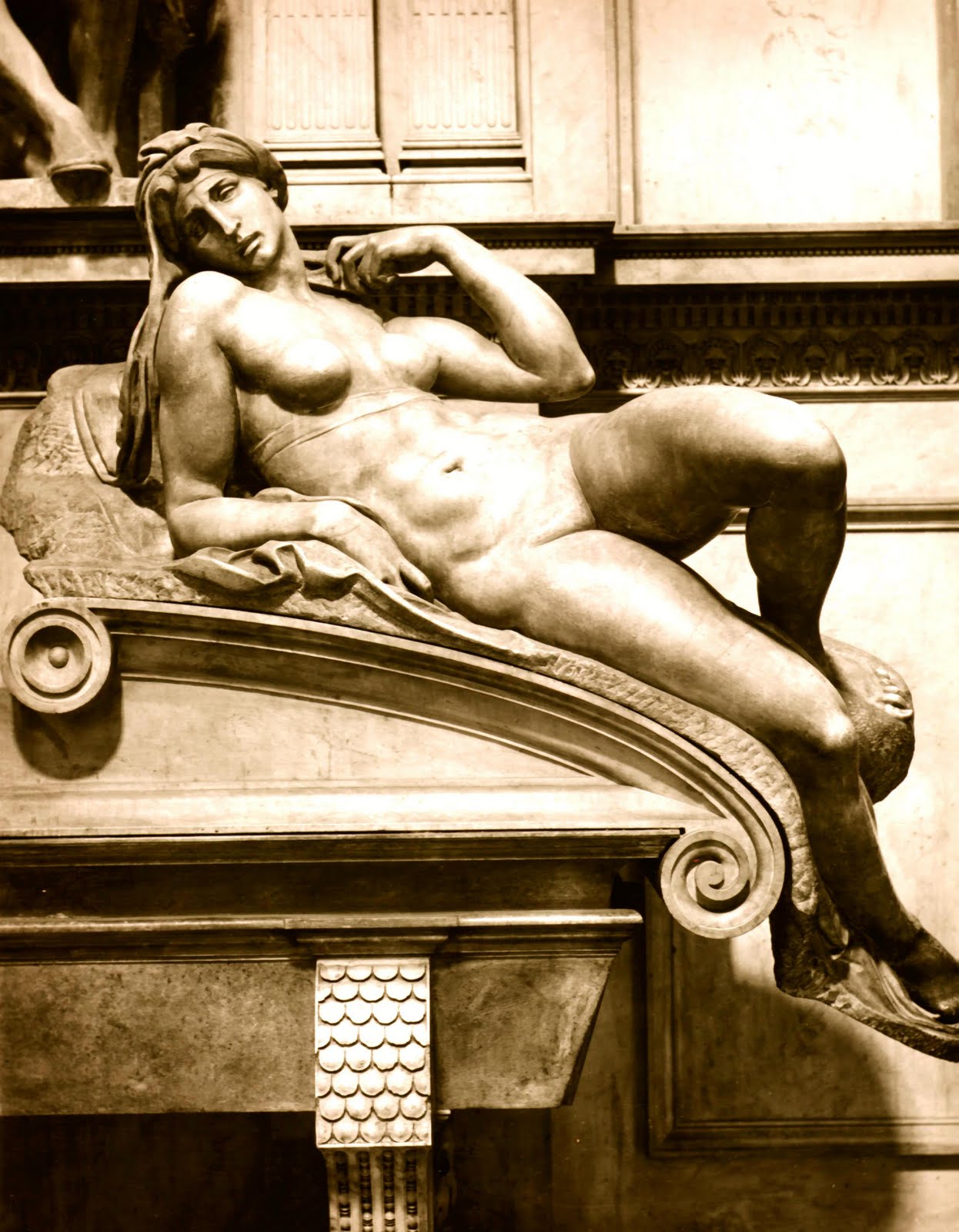 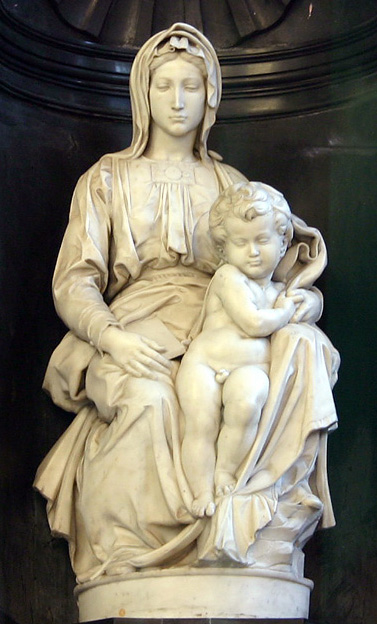 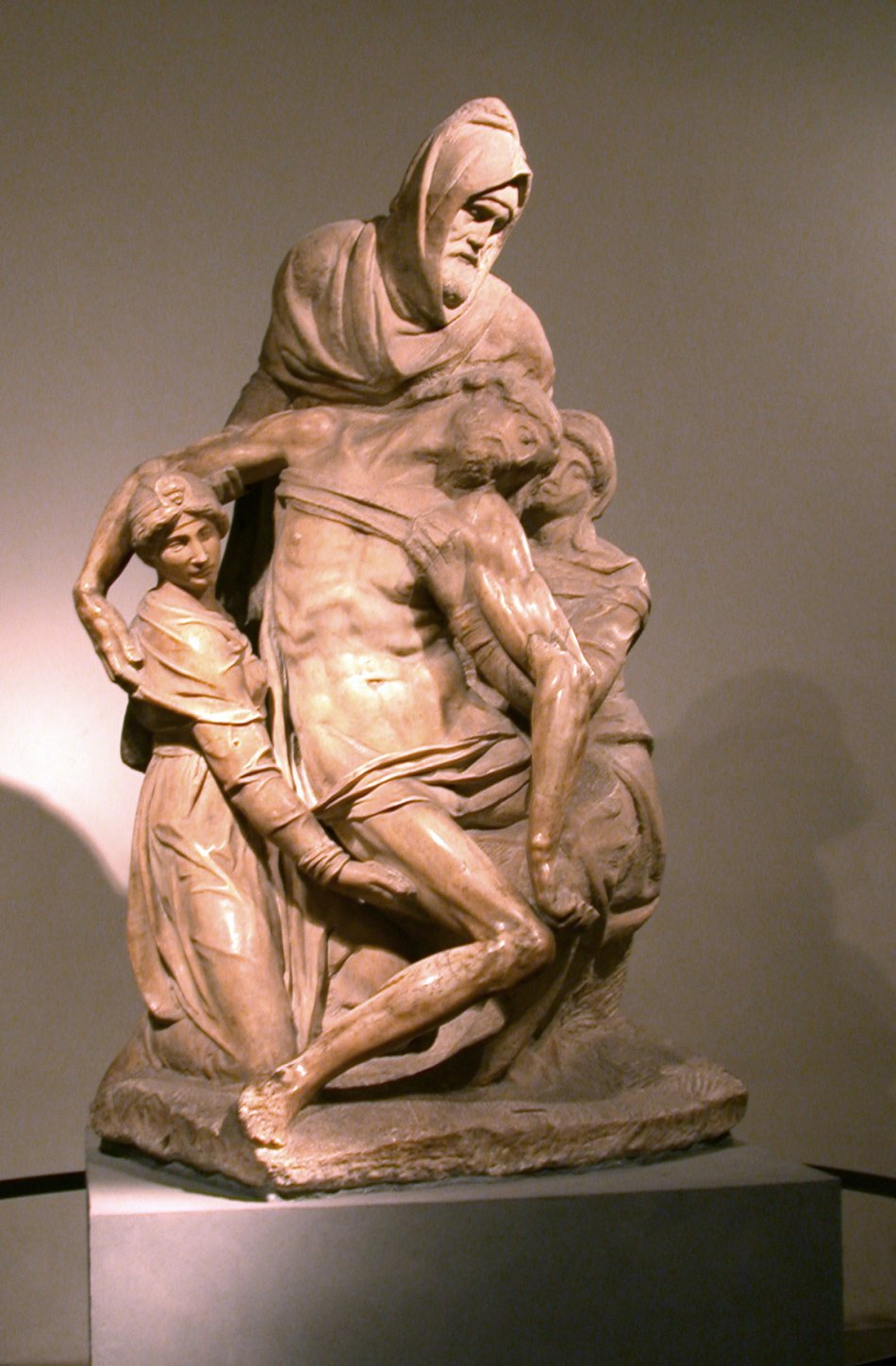 Piedad Catedral Florencia.1550
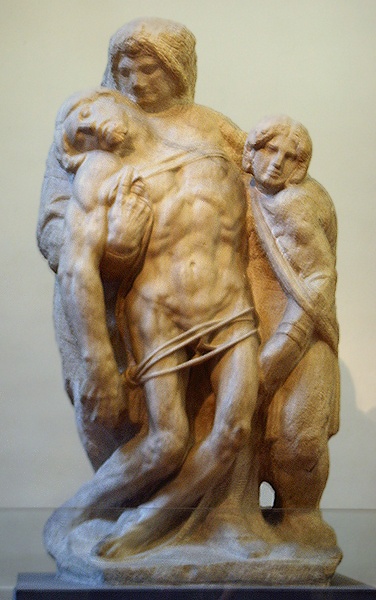 Piedad Palestrina
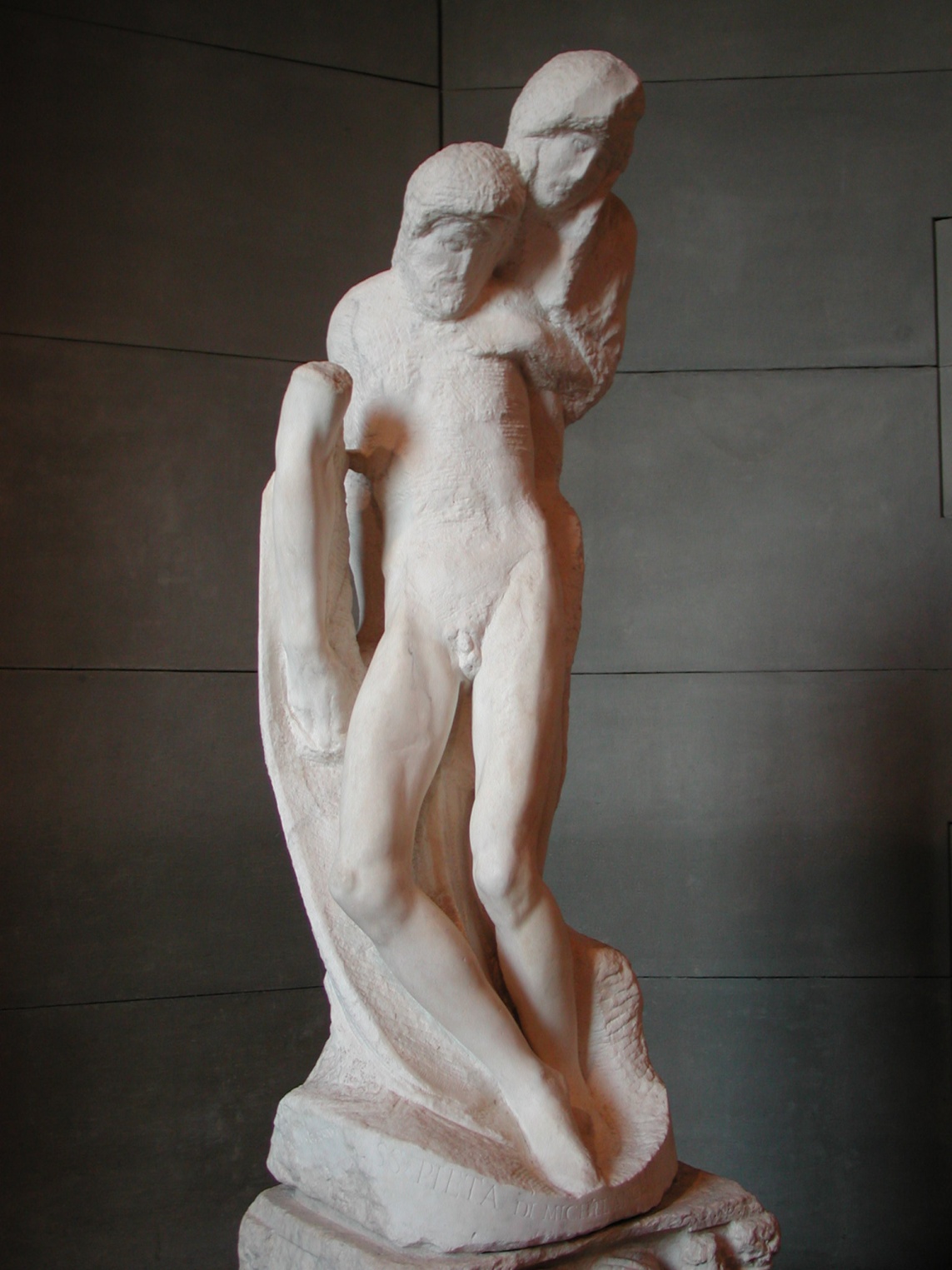 Piedad Rondarini. 1555
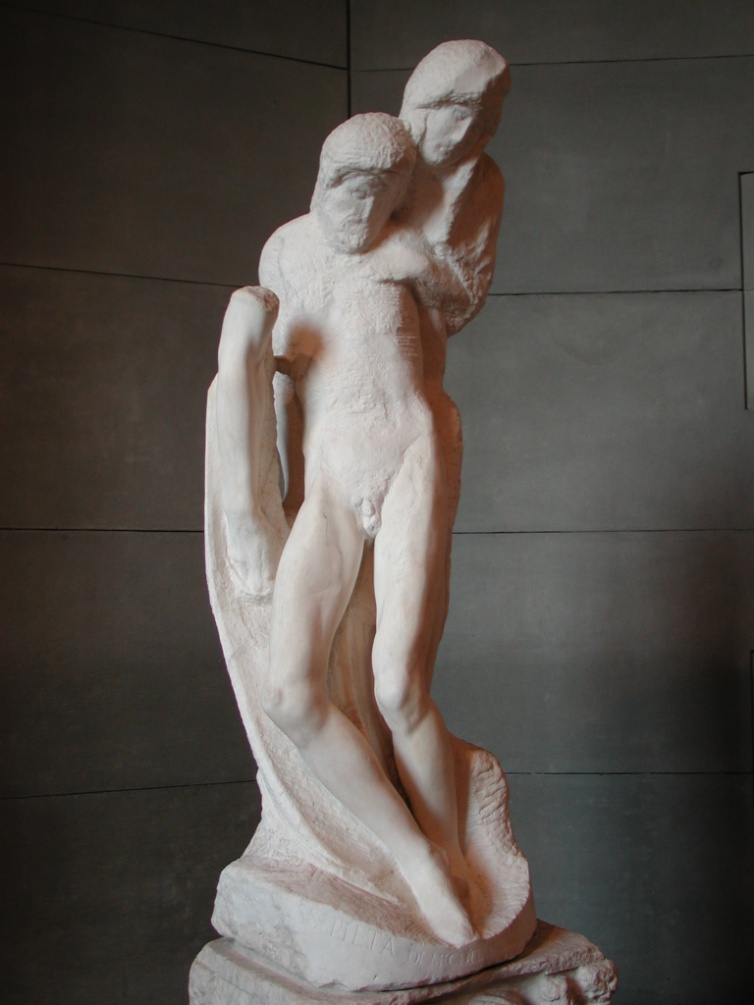 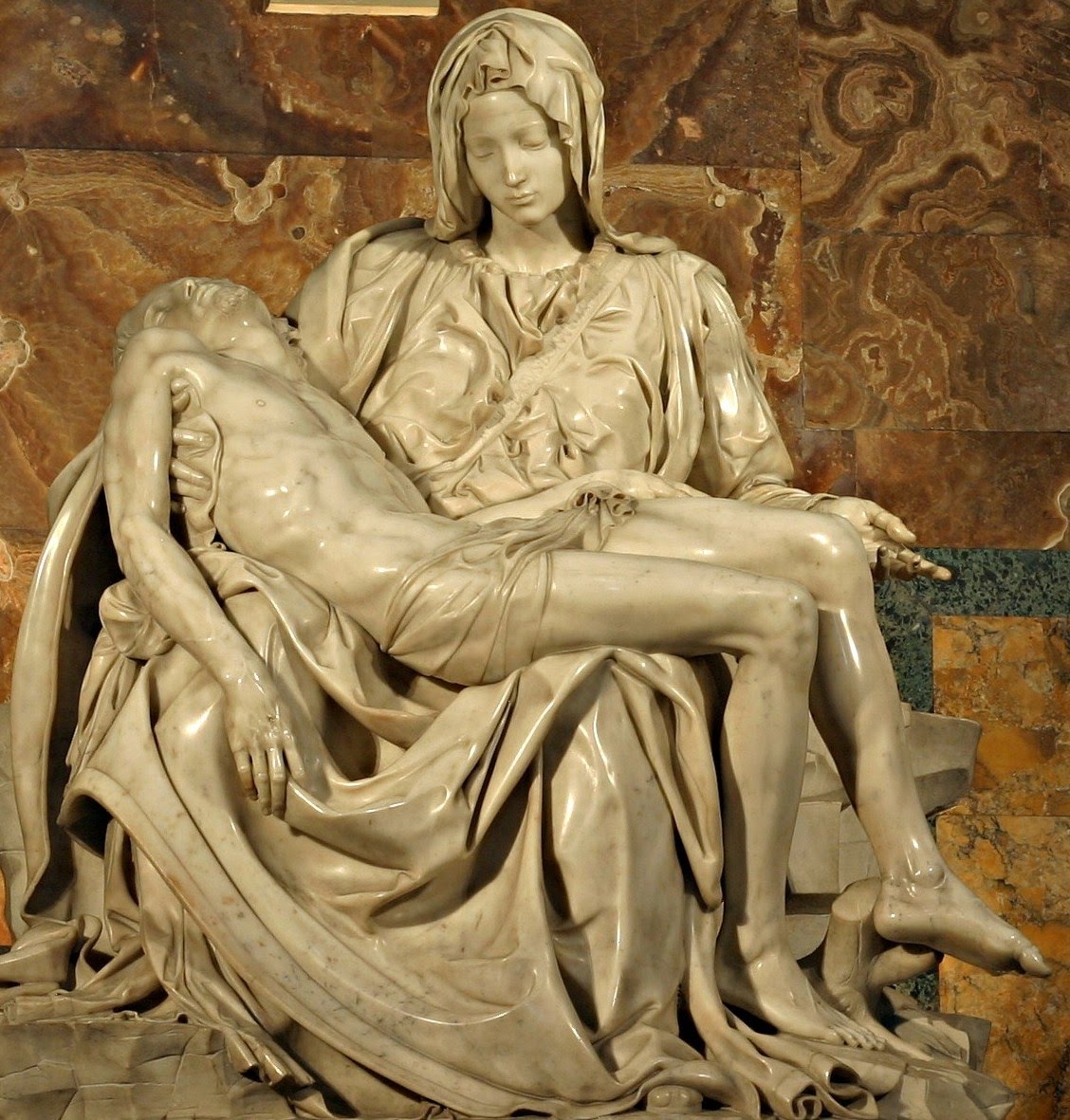 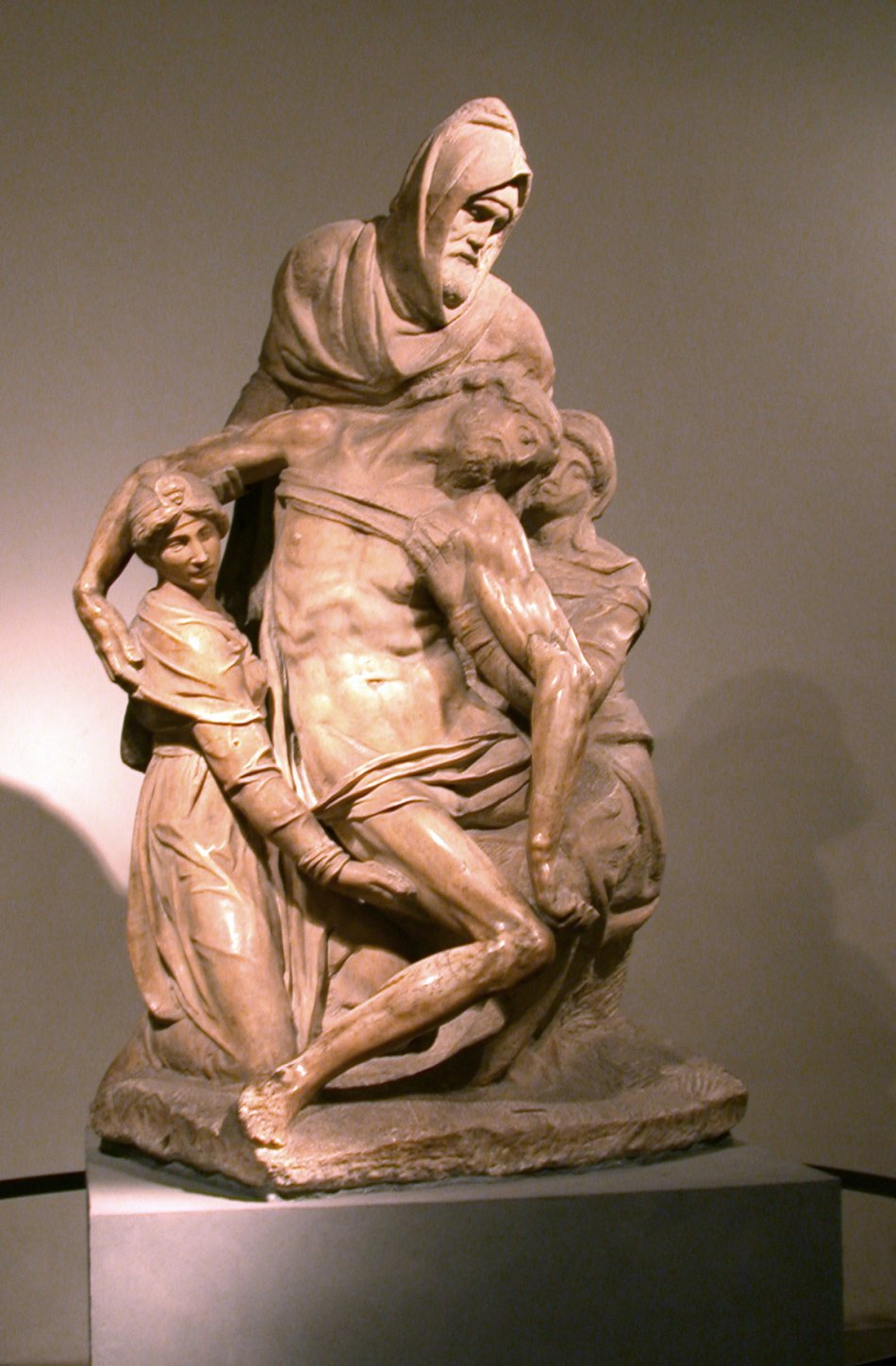 BENVENUTO CELLINIFlorencia, 1500-1571
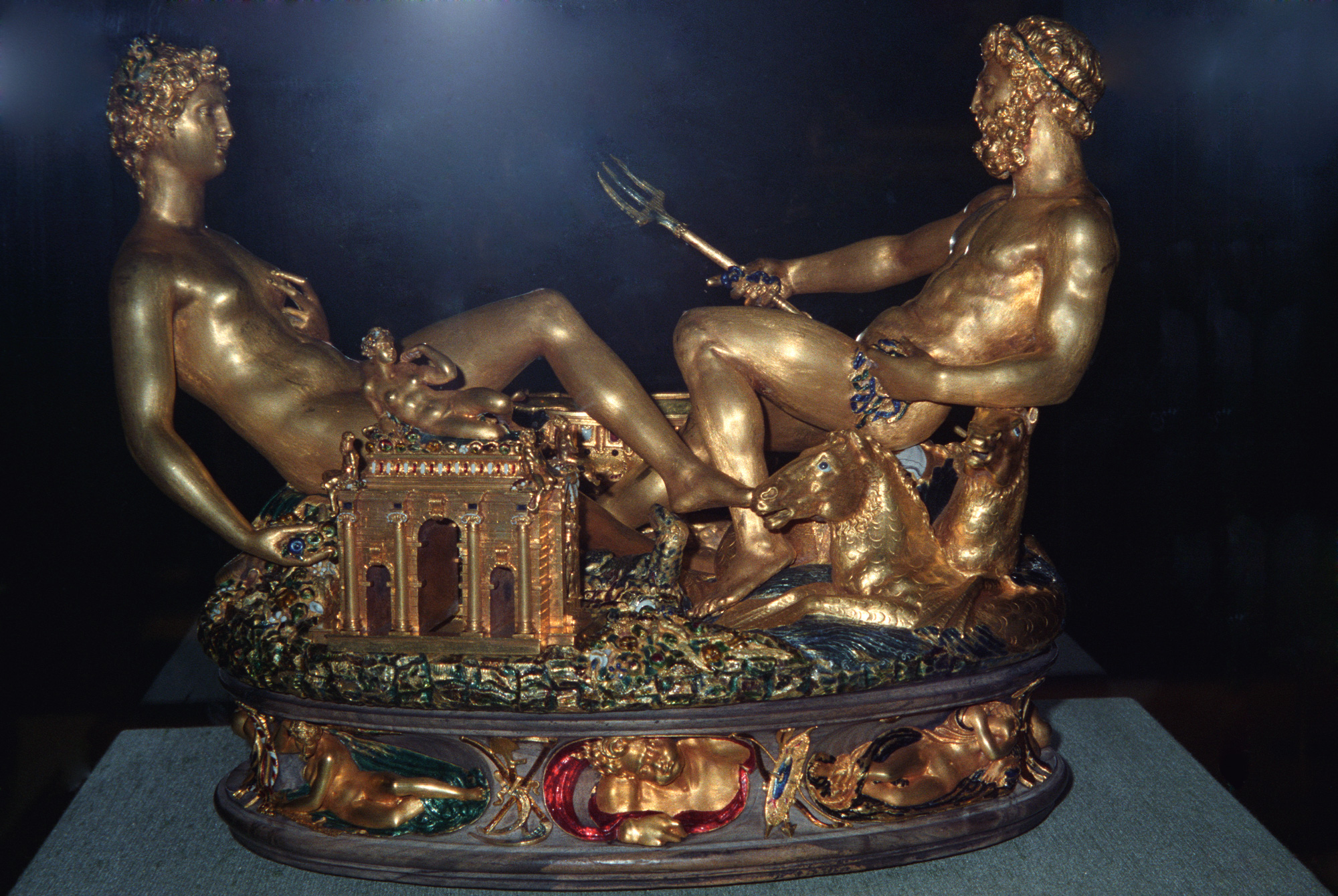 Salero de Francisco I
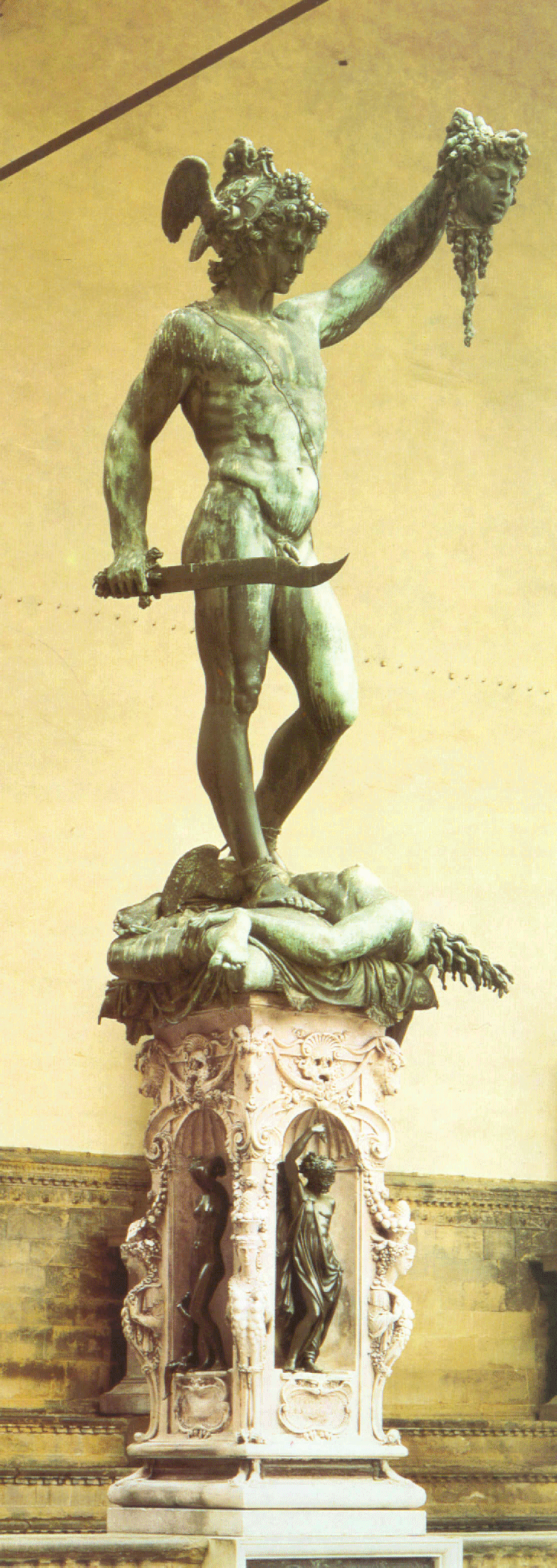 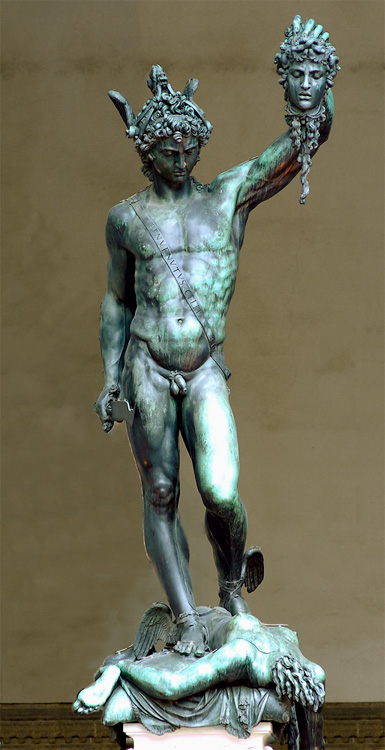 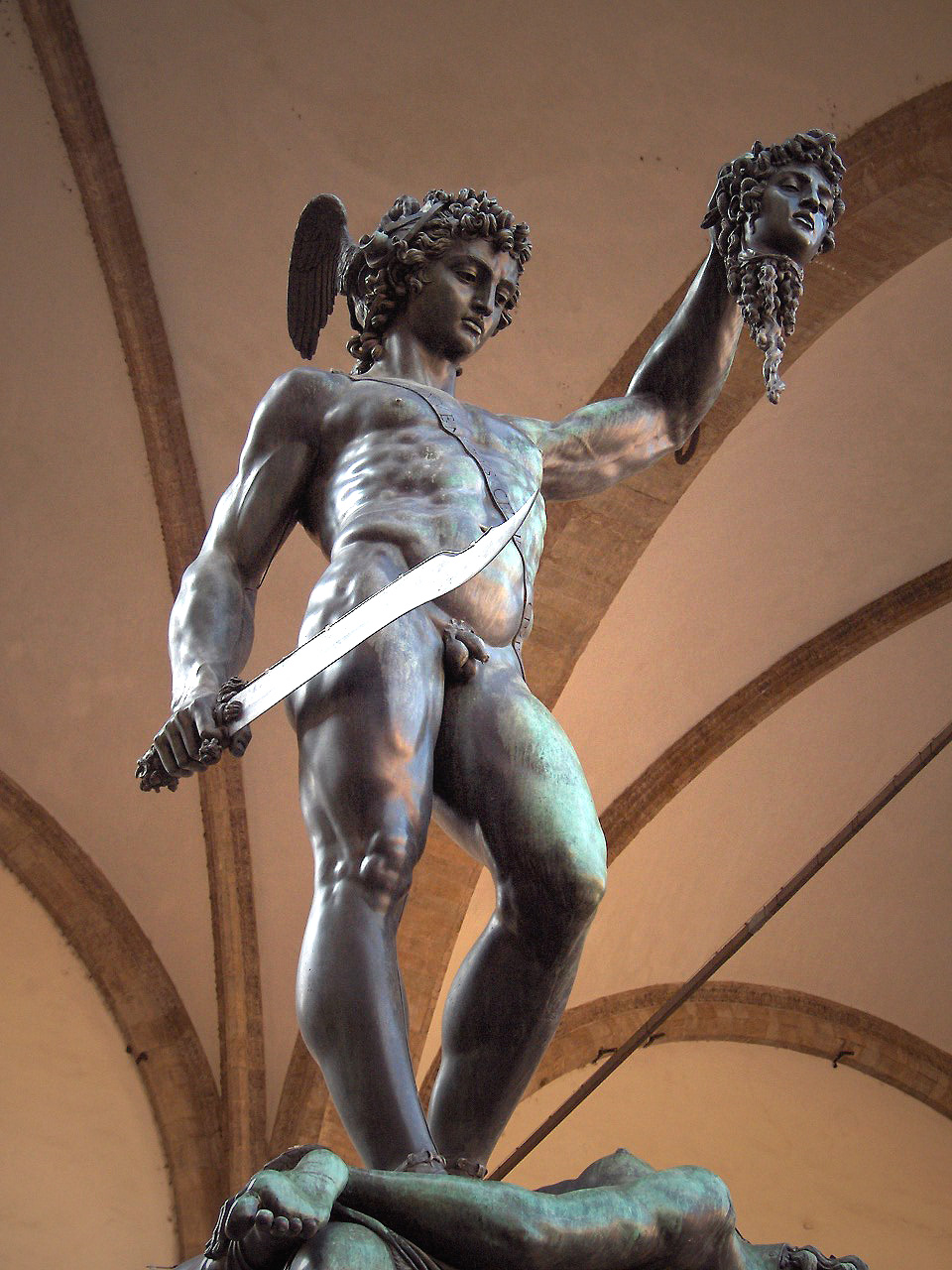 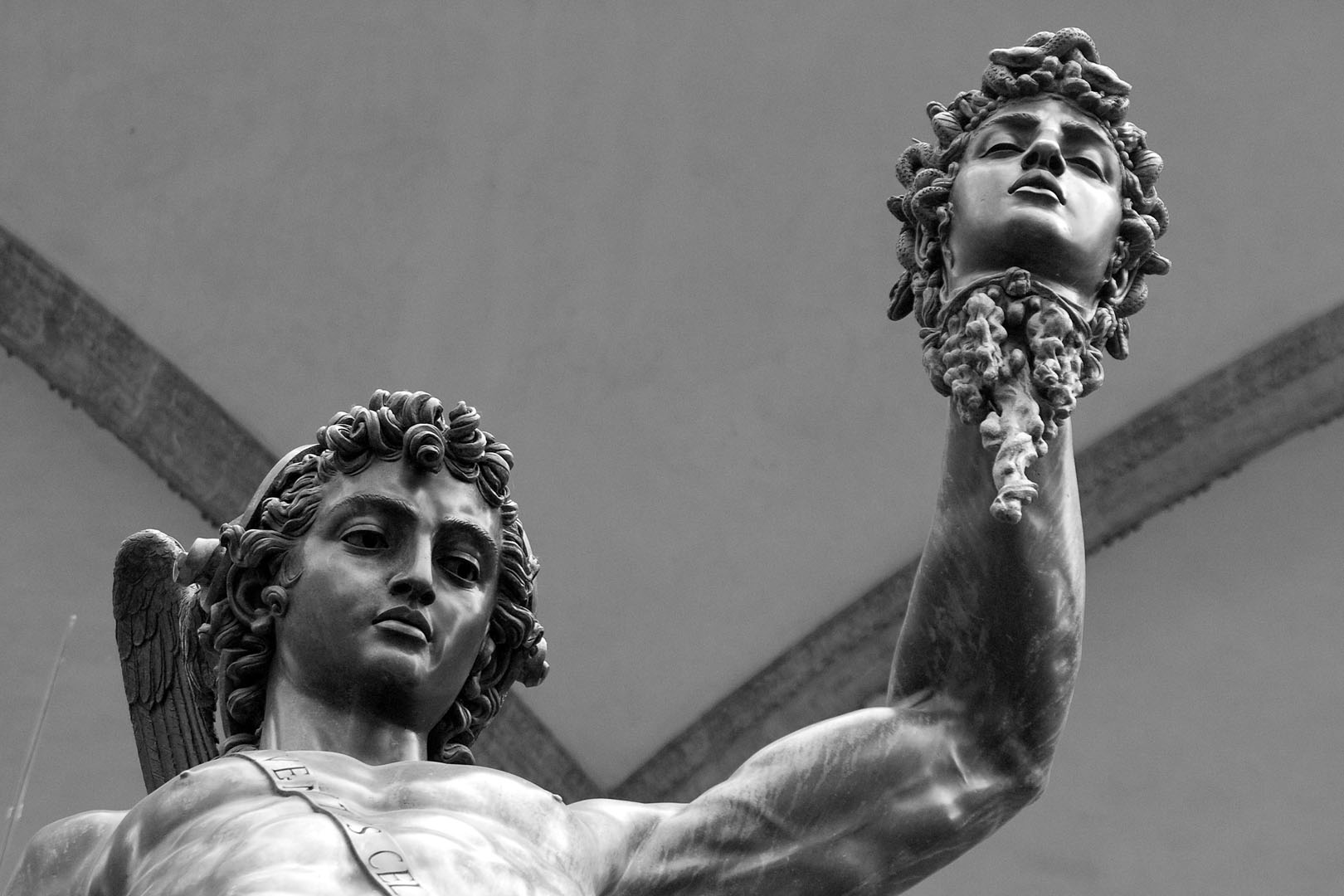 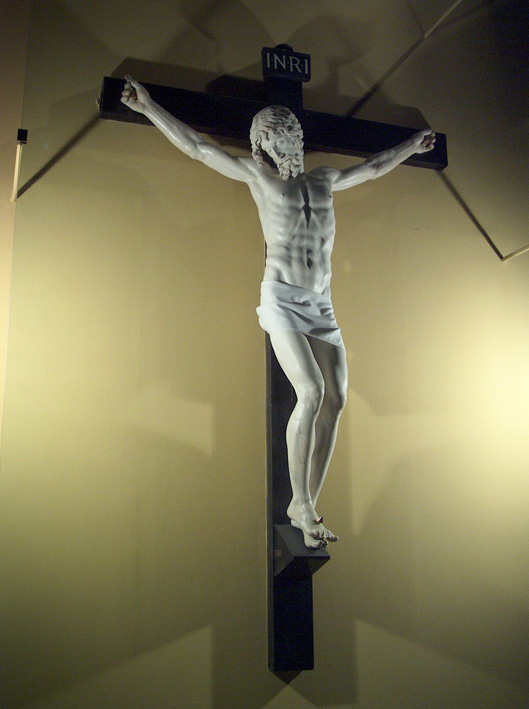 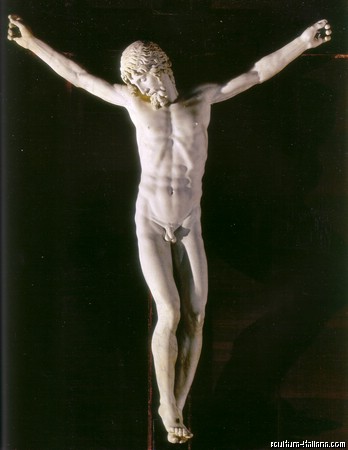 JUAN DE BOLONIA
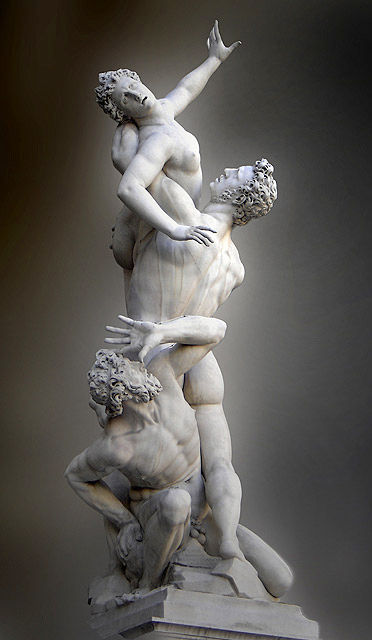 Rapto de las sabinas
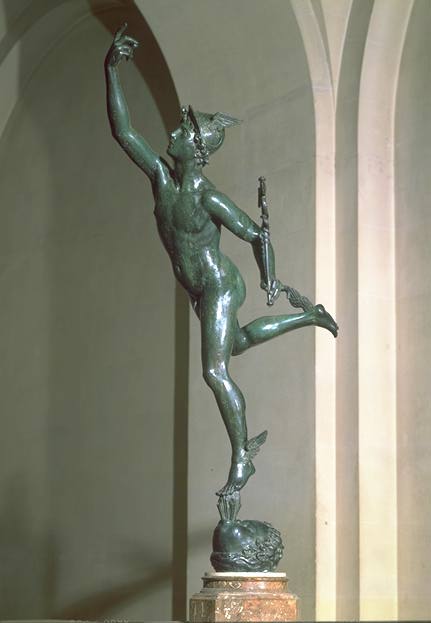 Mercurio